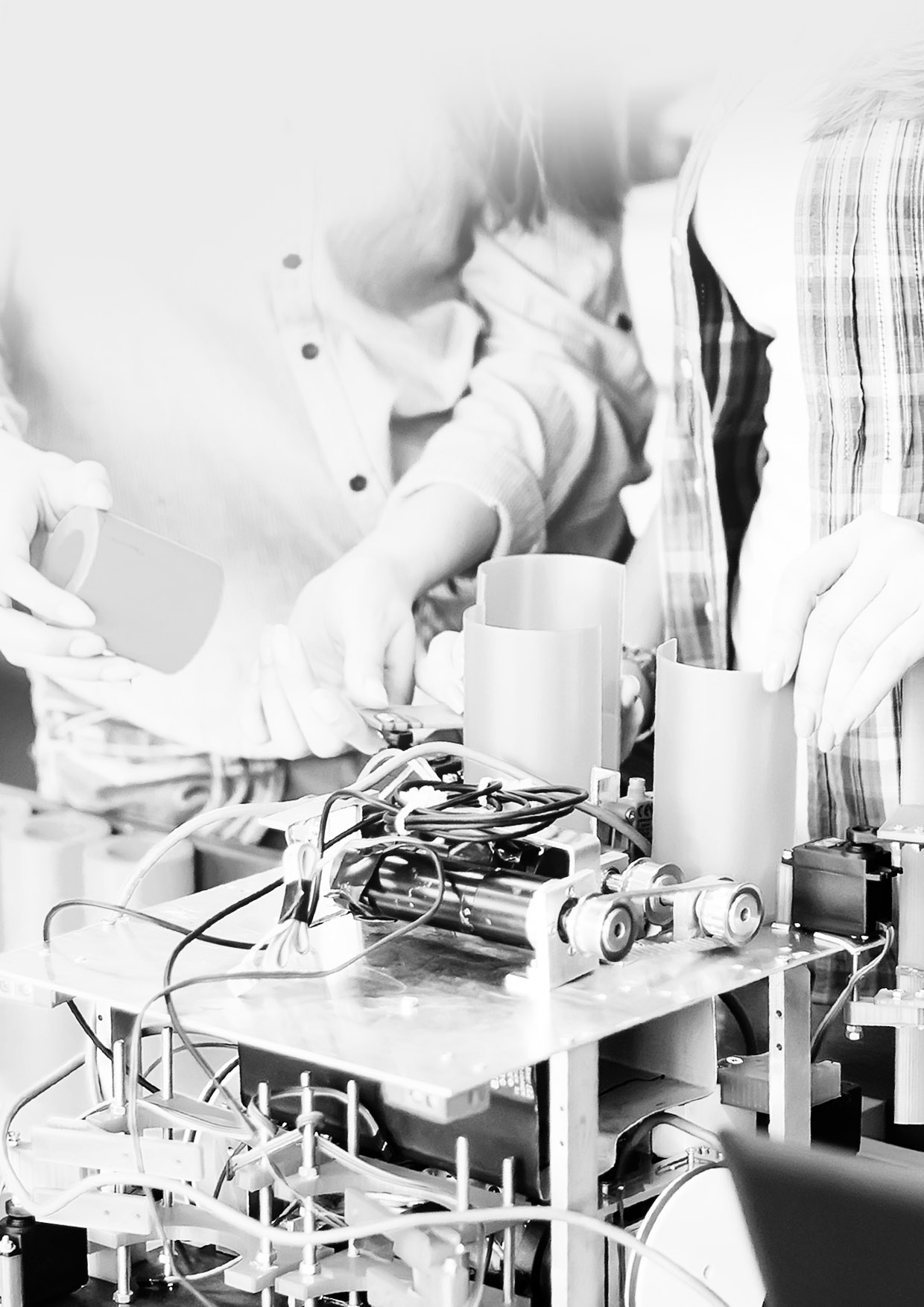 Использование современных информационных технологий в образовательном процессе

МИЩЕНКО ТАТЬЯНА ВЯЧЕСЛАВНА,заведующий учебной частью МЦК-ЧЭМК Минобразования Чувашии
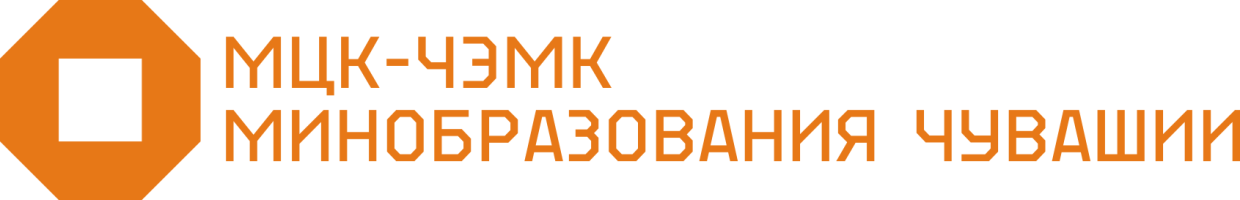 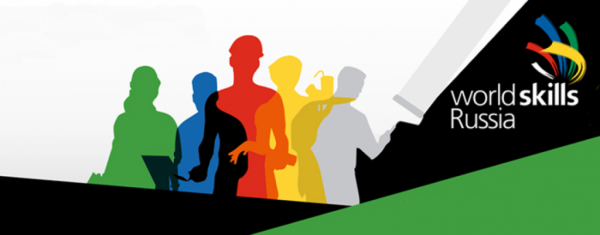 2020
2019
2018
2017
2016
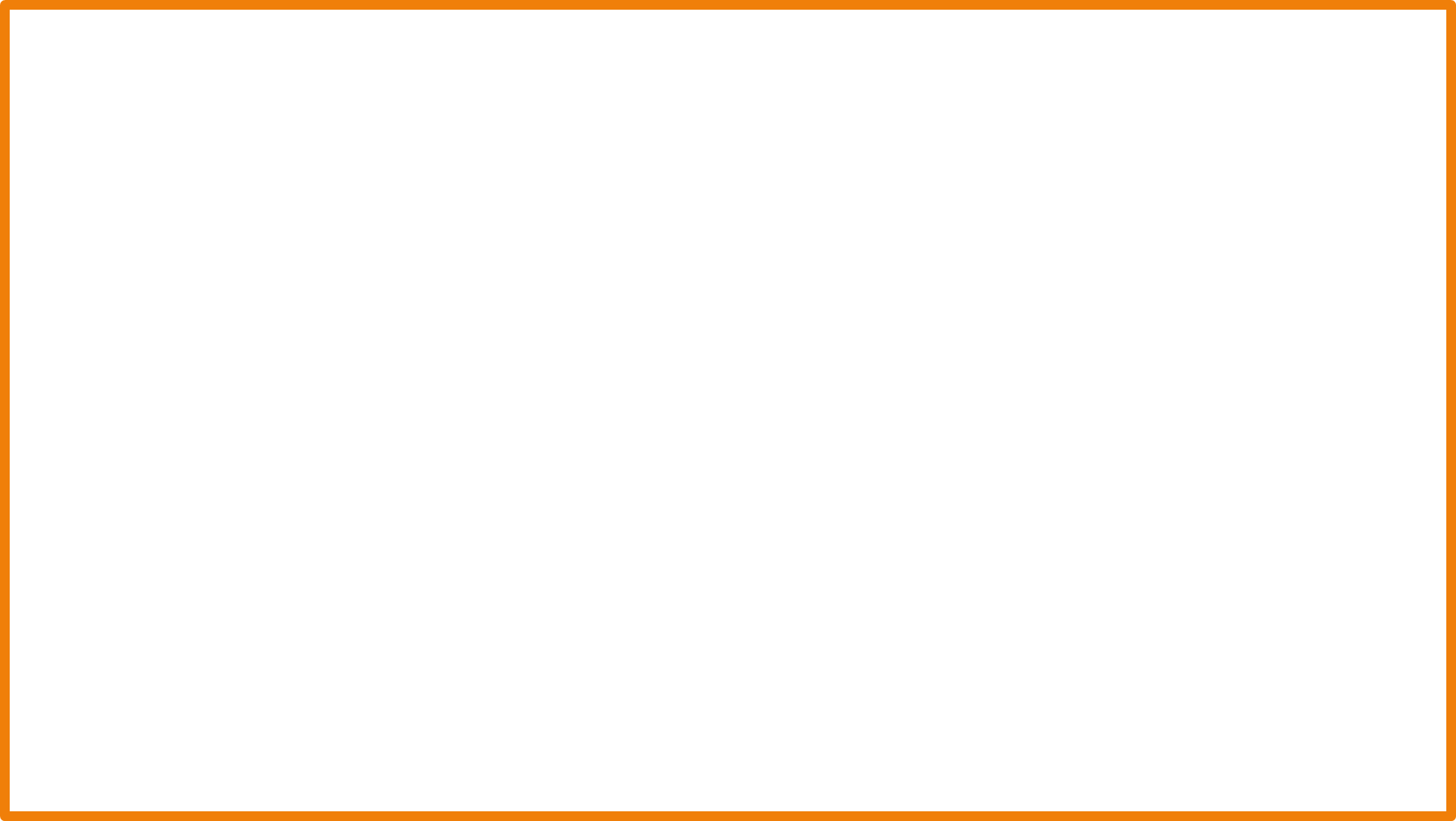 Современные информационные технологии 
ведут к подлинной революции в образовании.
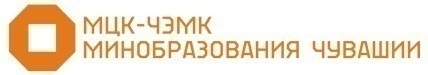 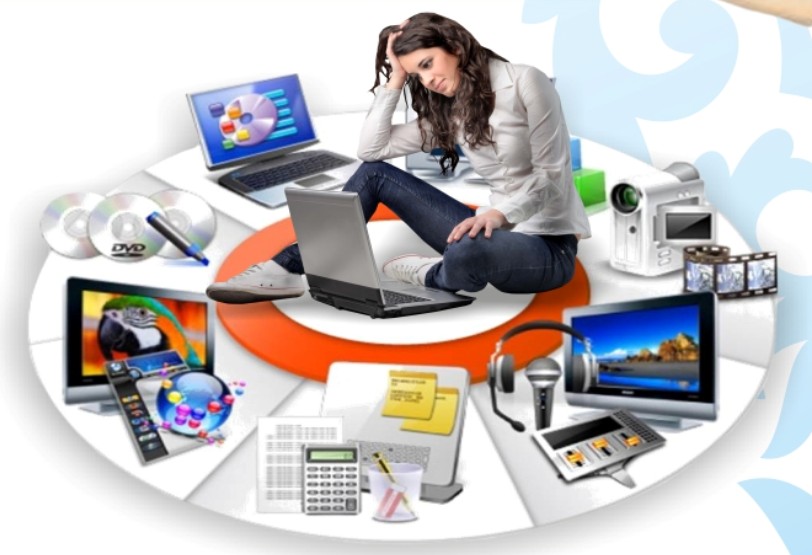 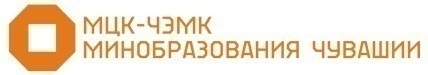 Педагоги должны уметь выбирать и применять именно те технологии, которые в полной мере соответствуют содержанию и целям изучения конкретной дисциплины, способствуют достижению целей гармоничного развития учащихся с учетом их индивидуальных особенностей.
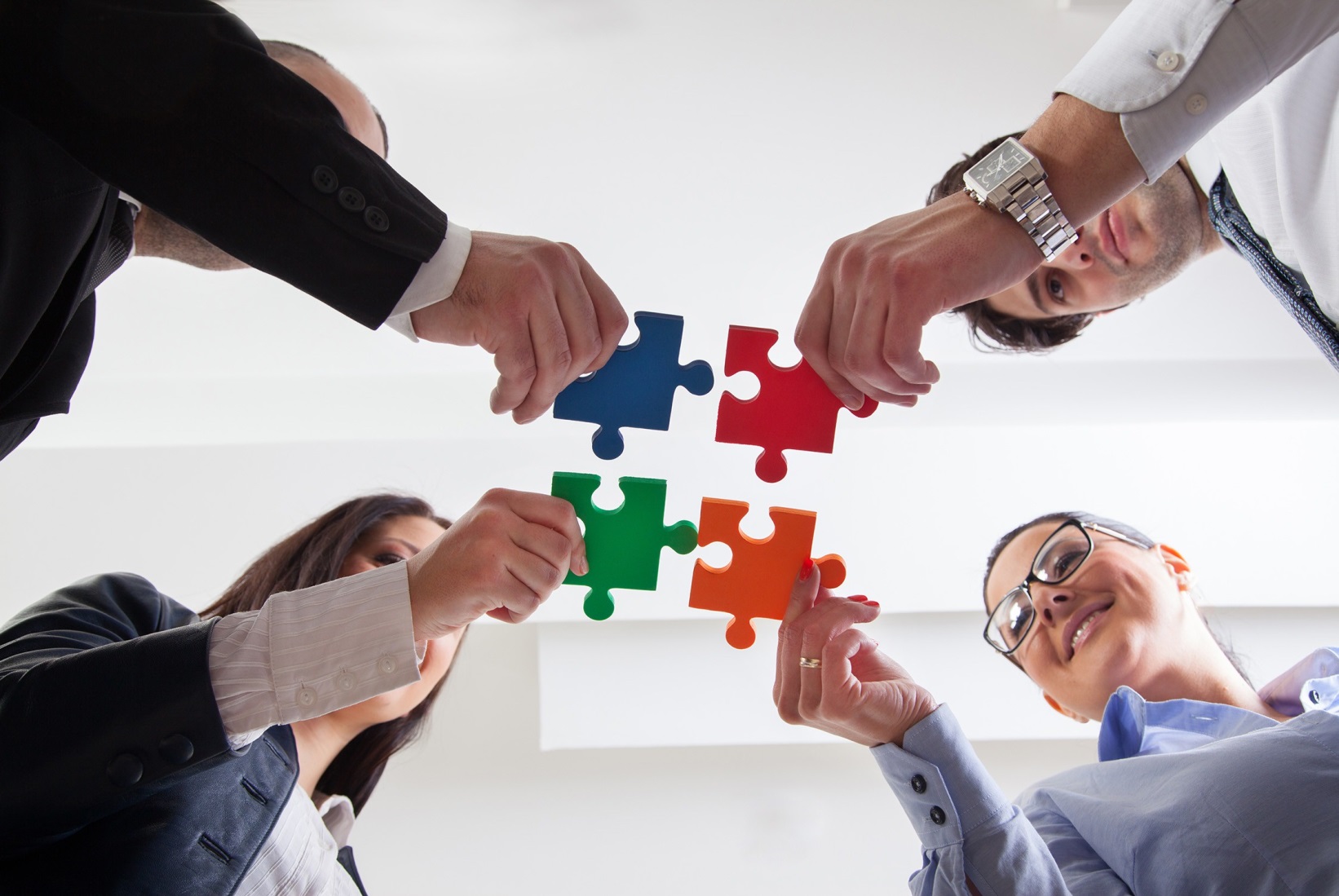 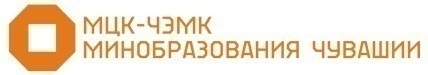 Информационные технологии – это в одних случаях определенное научное направление, в других же — конкретный способ работы с информацией.
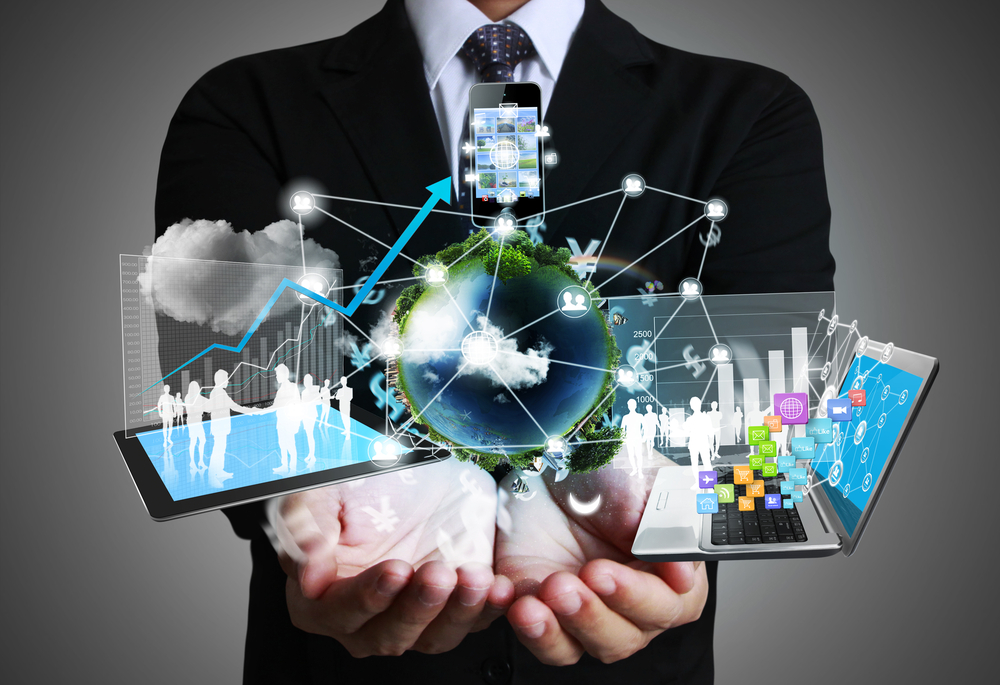 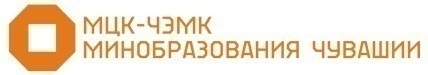 В современном понимании информационные технологии обучения (ИТО) — это педагогическая технология, использующая специальные способы, программные и технические средства (кино, аудио- и видеосредства, компьютеры, телекоммуникационные сети) для работы с информацией.
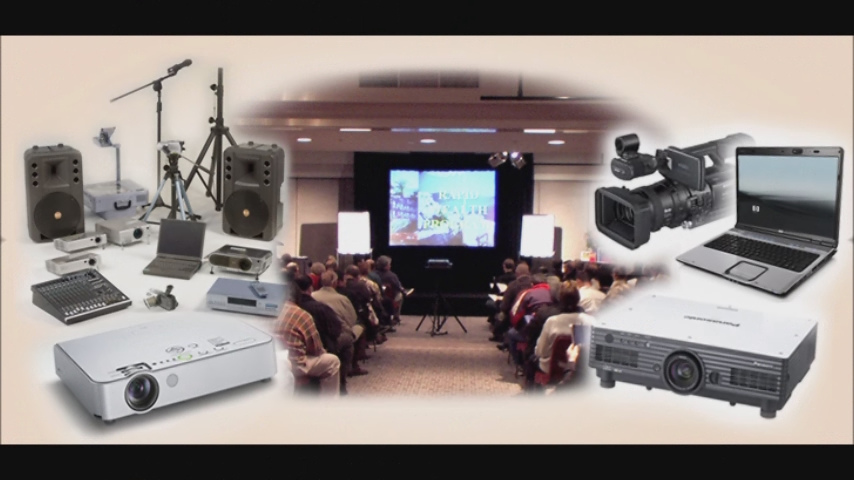 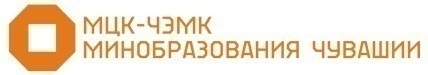 ИТО следует понимать как приложение информационных технологий:
для создания новых возможностей передачи знаний (деятельности педагога);
восприятия знаний (деятельности обучаемого);
оценки качества обучения;
всестороннего развития личности учащегося в ходе учебно-воспитательного процесса.
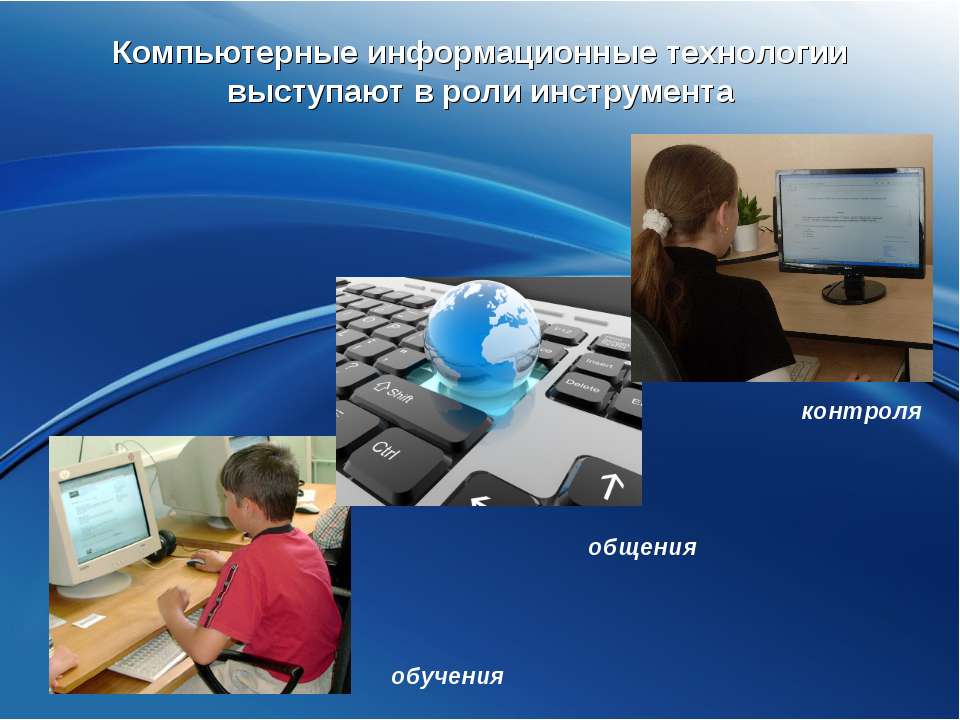 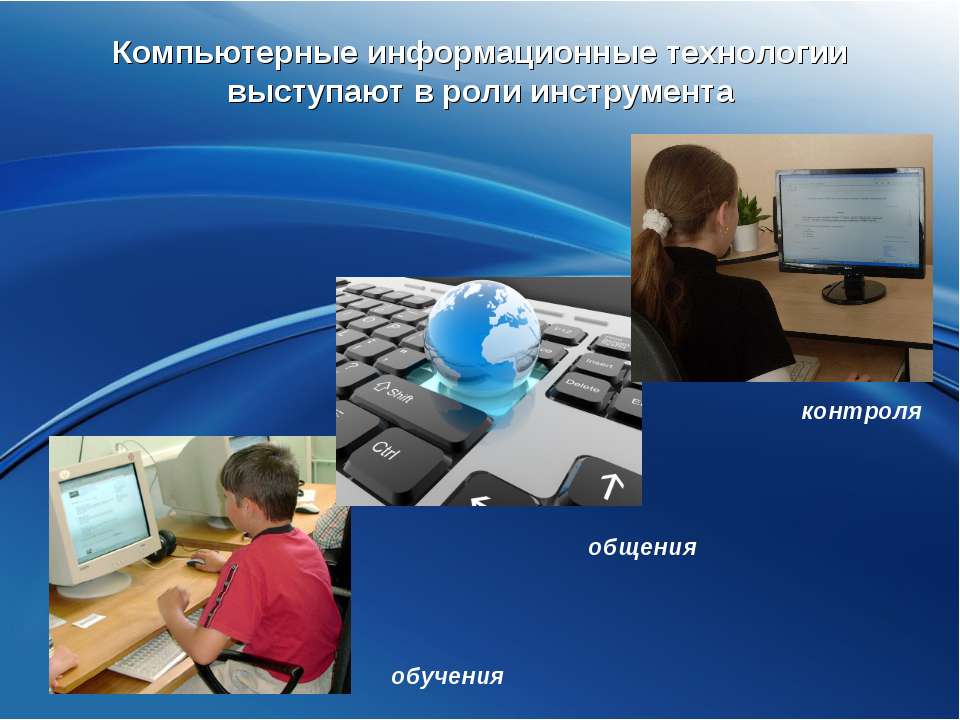 обучение
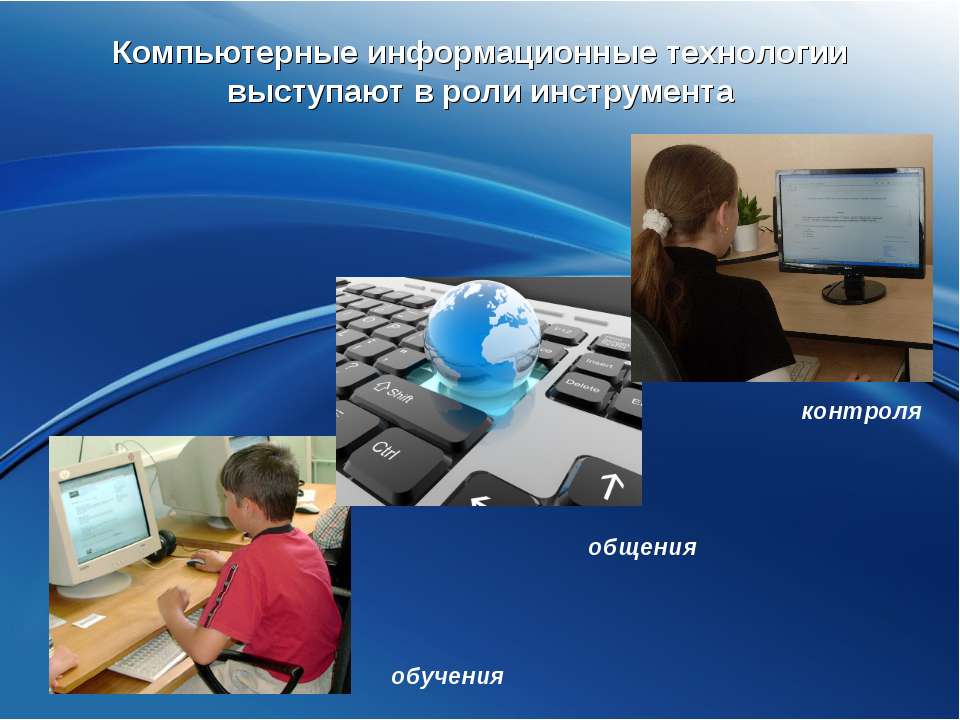 контроль
общение
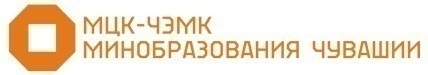 Классификация ИТО
компьютерное программированное обучение; 
изучение с помощью компьютера;
изучение на базе компьютера;
обучение на базе компьютера;
оценивание с помощью компьютера;
компьютерные коммуникации.
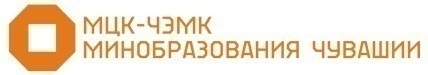 Компьютерное программированное обучение
Это технология, обеспечивающая реализацию механизма программированного обучения с помощью соответствующих компьютерных программ.
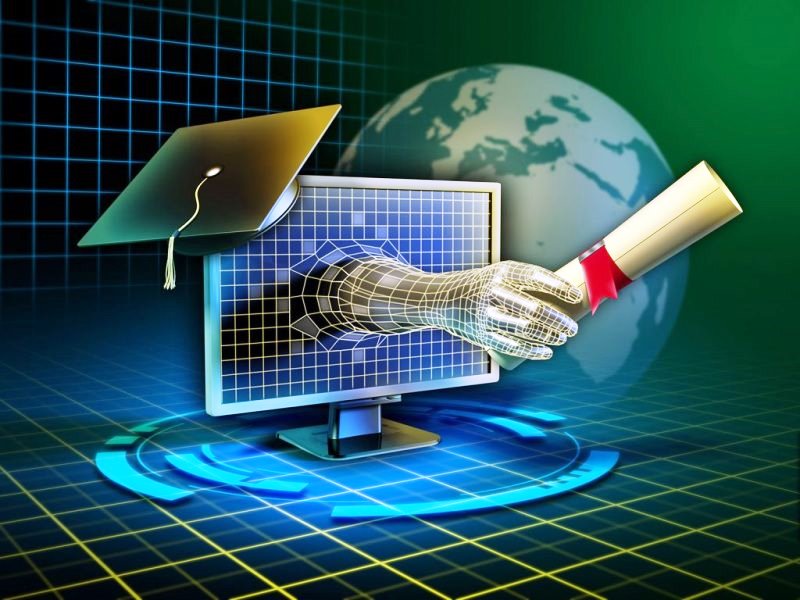 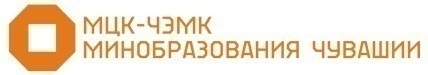 Изучение с помощью компьютера
Предполагает самостоятельную работу обучаемого по изучению нового материала с помощью различных средств, в том числе и компьютера.
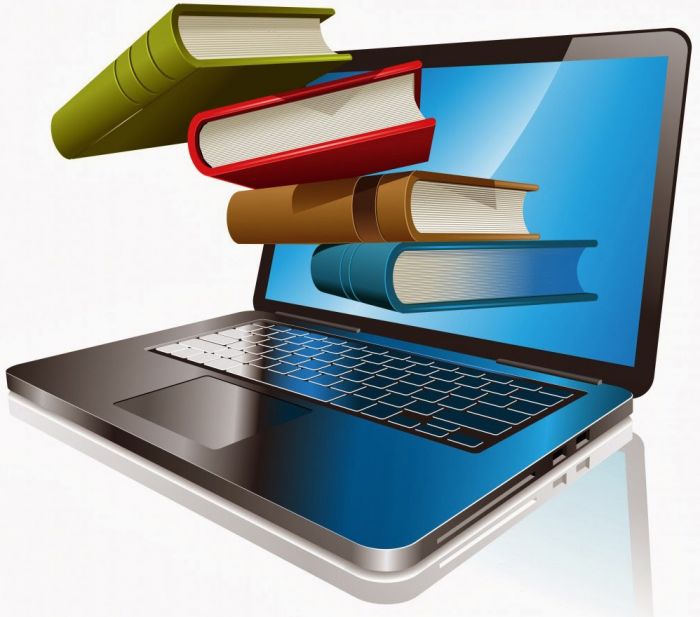 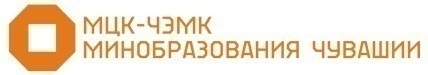 Изучение на базе компьютера
Предполагается использование преимущественно программных средств, обеспечивающих эффективную самостоятельную работу обучаемых.
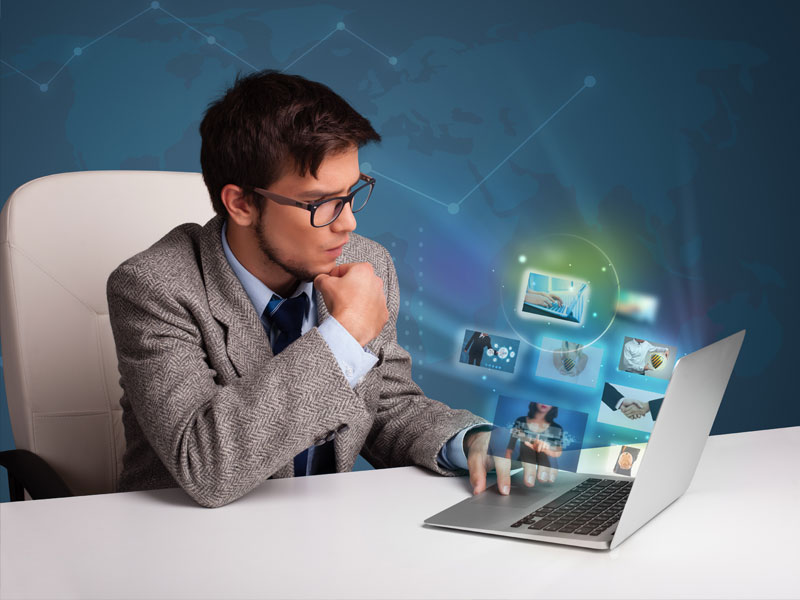 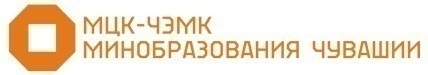 Оценивание с помощью компьютера
Представляет собой самостоятельную технологию обучения, но на практике оно входит составным элементом в другие, поскольку к технологиям передачи знаний в качестве обязательного предъявляется и требование о наличии у них специальной системы оценки качества усвоения знаний.
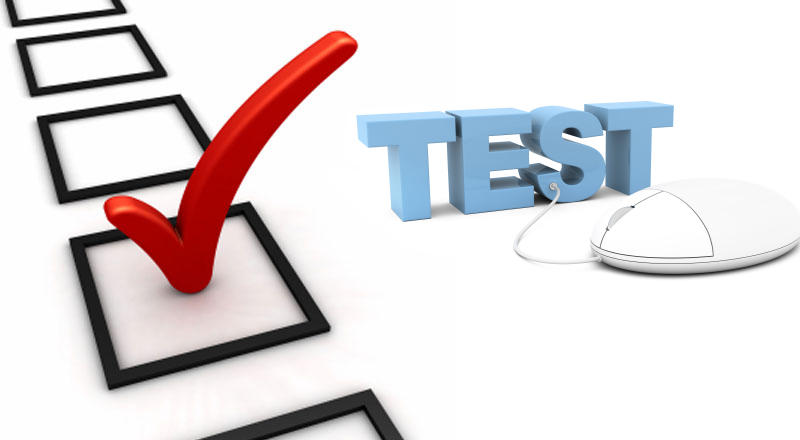 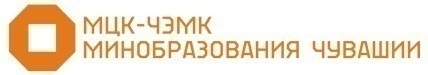 Компьютерные коммуникации
Обеспечивают и процесс передачи знаний, и обратную связь, являются неотъемлемой составляющей всех вышеперечисленных технологий. 
Компьютерные коммуникации определяют возможности информационной образовательной среды отдельного учебного заведения, города, региона, страны.
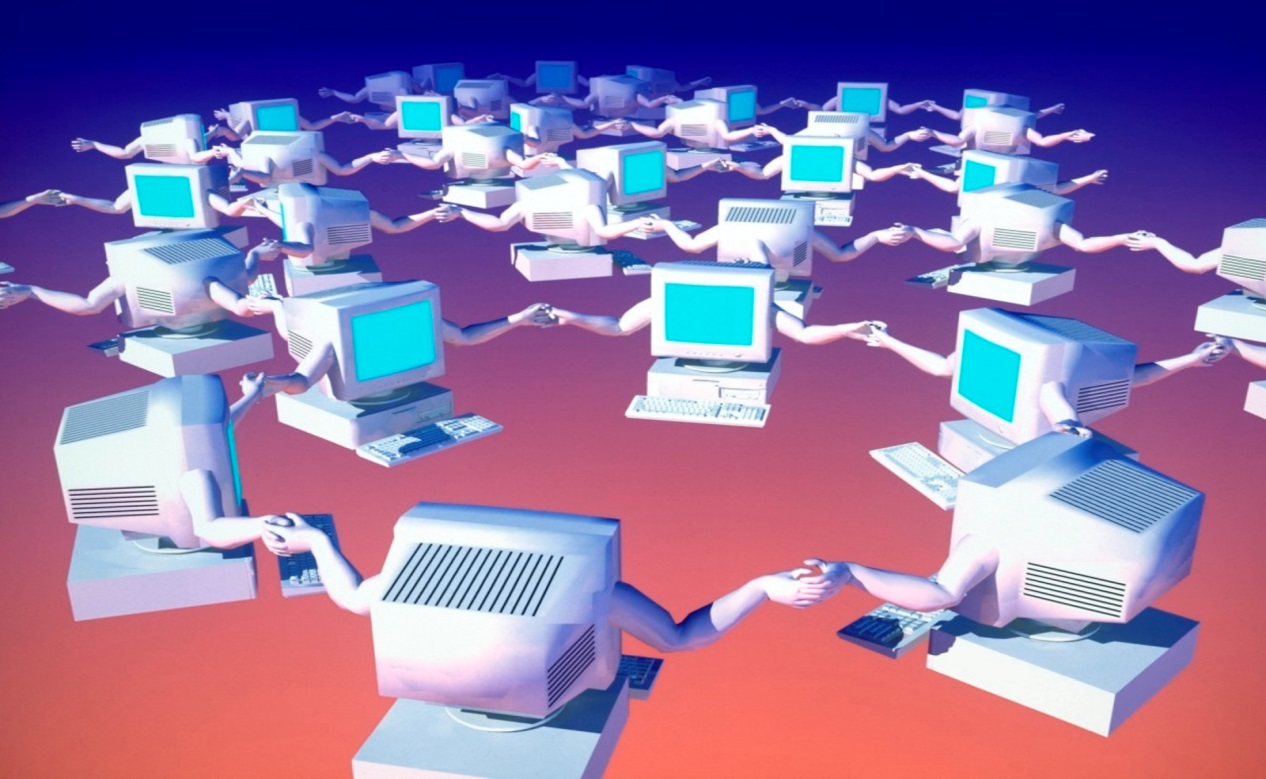 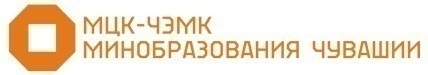 Значимость использования 
современных информационных технологий
усложнение педагогического процесса в учебном заведении в условиях интеграции специальных дисциплин, а также интеграции учебного заведения с передовыми компаниями и научно-исследовательскими организациями;
расширение предметного мира учащегося, ведущим к увеличению объема учебного материала и необходимости его обобщения;
расширение сфер деятельности, ведущим к необходимости решать разнообразные профессиональные задачи;
включение в процесс обучения перспективных технологий, в том числе и базы современных телекоммуникационных и вычислительных средств.
Содержание педагогического 
образования
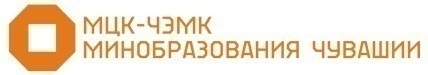 создание реальных условий для подготовки педагогических кадров, способных принять участие в реализации программ информатизации образования;
значительное повышение уровня профессионального взаимодействия педагогов и обучаемых благодаря возможности выполнения совместных проектов;
появление качественно новых условий для реализации творческого потенциала учащихся;
повышение эффективности самостоятельной работы учащихся с традиционными и электронными ресурсами;
реализации непрерывного открытого образования.
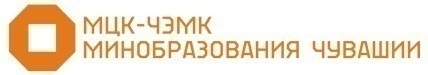 На современном этапе реформирования образования в России появились новые возможности получения образования. Вошли в обиход такие понятия как «электронное образование», «дистанционное образование».
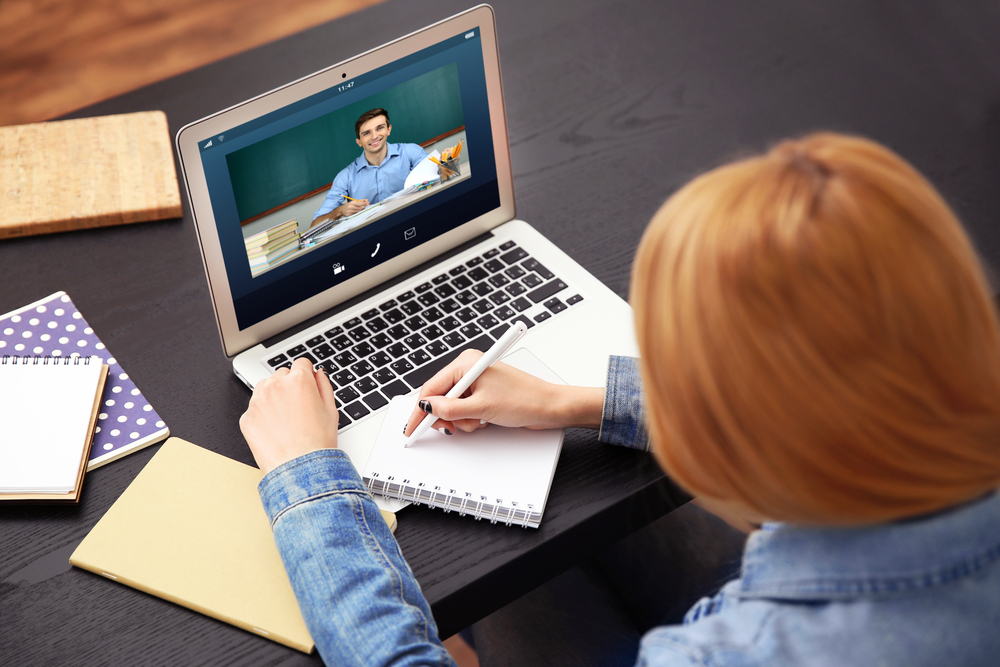 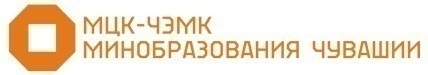 Главное достоинство дистанционного обучения — доступность для любой категории студентов, в том числе тех, для кого традиционная форма получения образования недоступна в силу объективных причин. 

Важным преимуществом дистанционного обучения является самостоятельное планирование интенсивности и нагрузки, возможность заниматься дома.
Базовые принципы дистанционного
образования
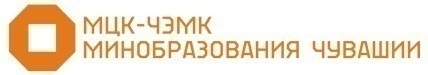 доступность обучения;
использование большого количества справочной информации в качестве дополнительной;
использование новых форм представления и организации информации, обеспечивающих максимальную степень ее восприятия;
достоверность сертификации знаний.
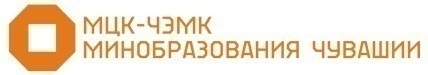 Система дистанционного обучения (СДО) является важным инструментом в работе специалистов электронного обучения. 

СДО может оказаться главной статьей расходов, если вы ищите надежную, универсальную систему дистанционного обучения, которая удовлетворит все ваши потребности в области развития электронного обучения персонала.
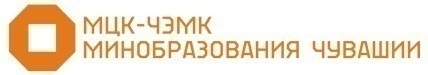 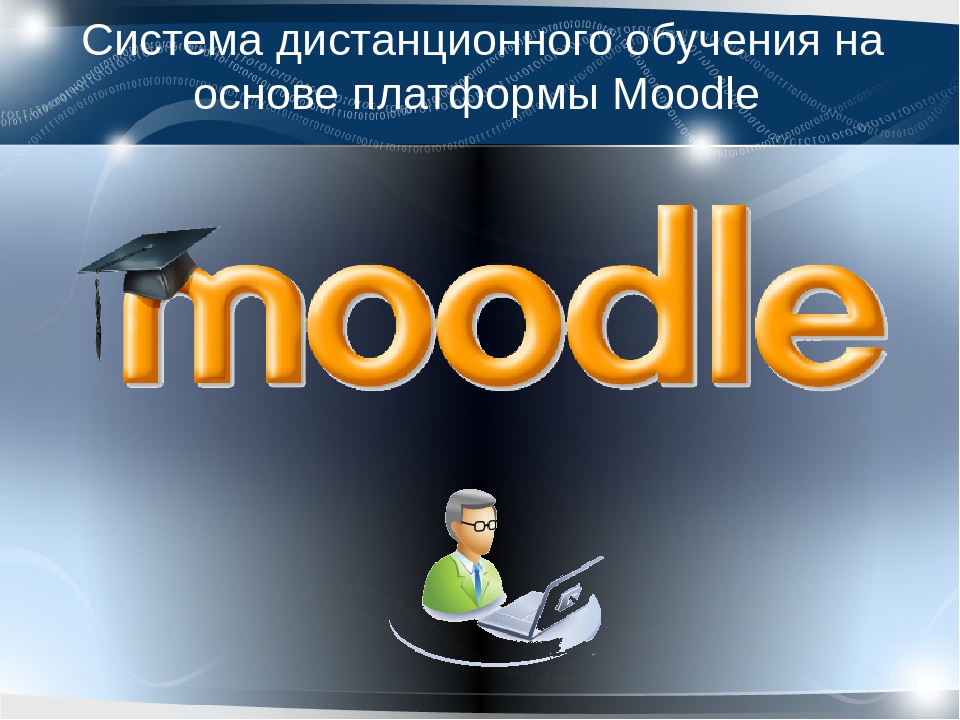 Ё-СТАДИ
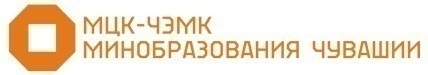 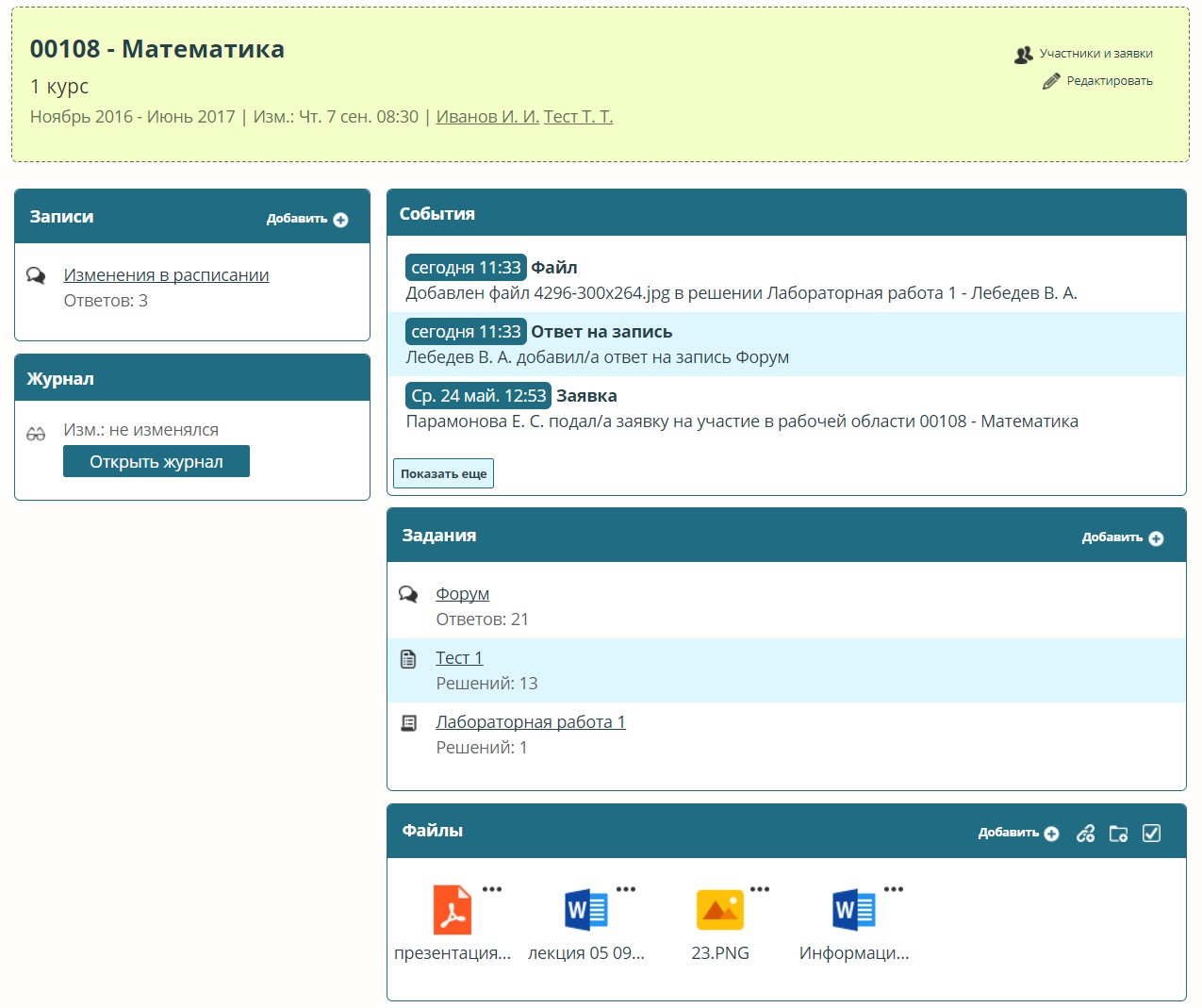 ATutor
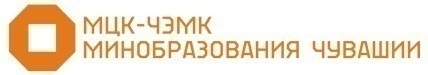 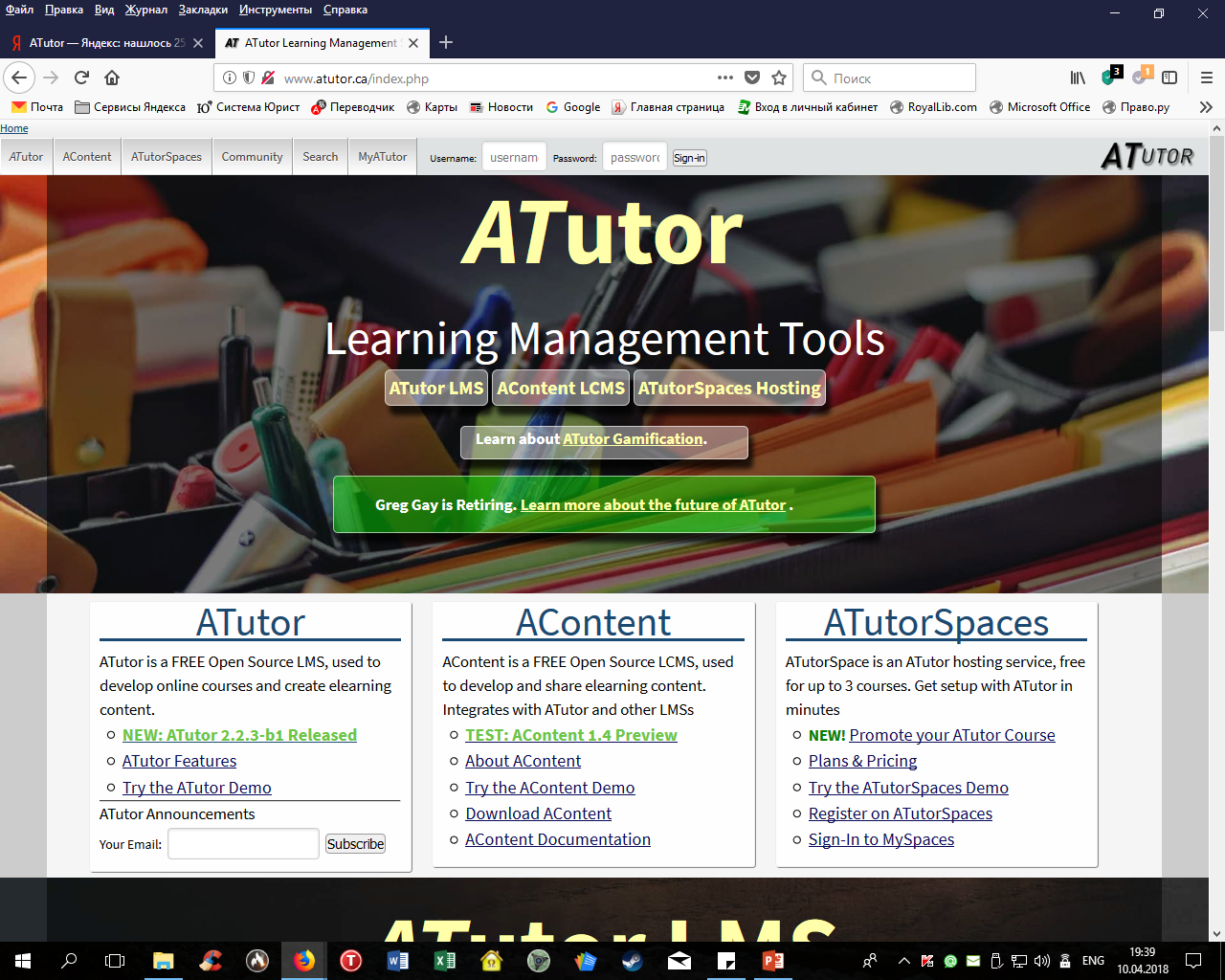 Eliademy
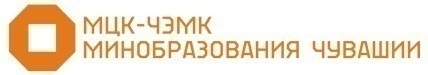 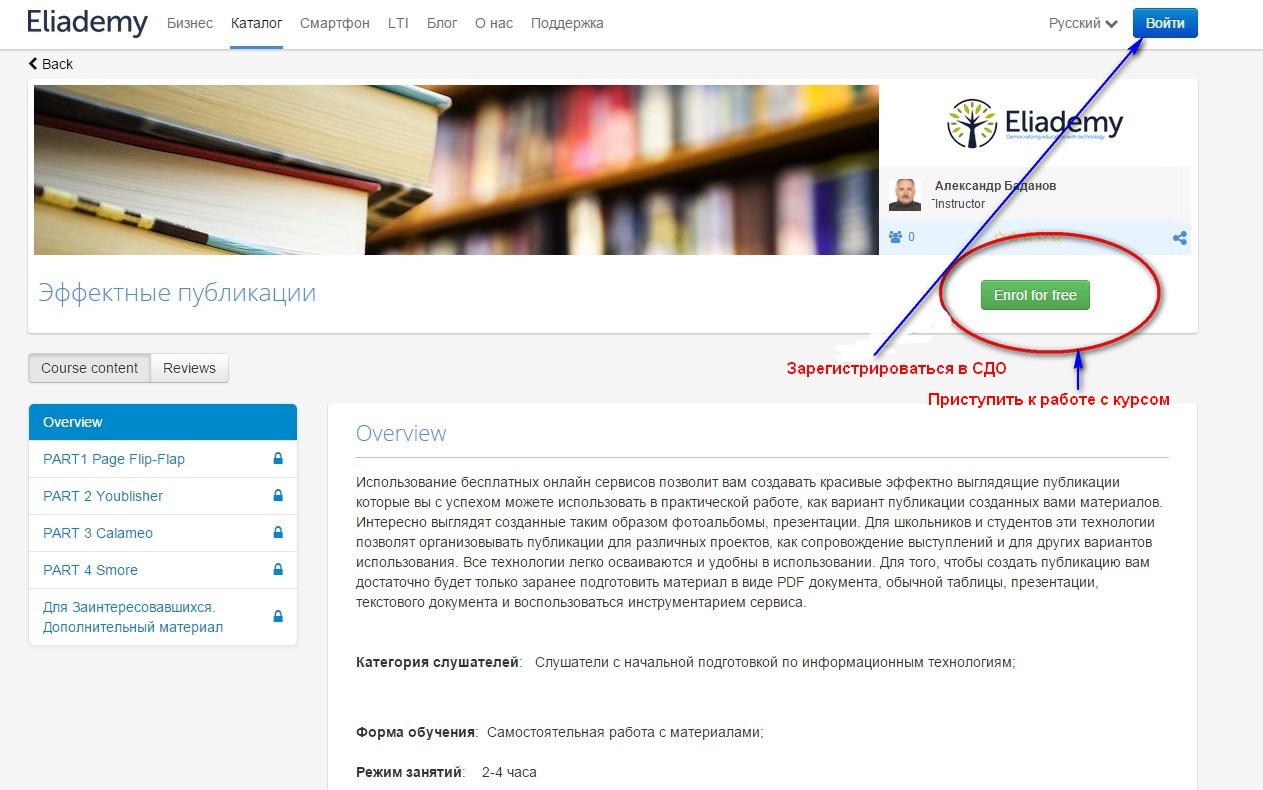 Forma LMS
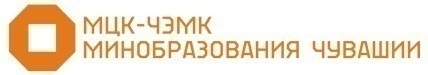 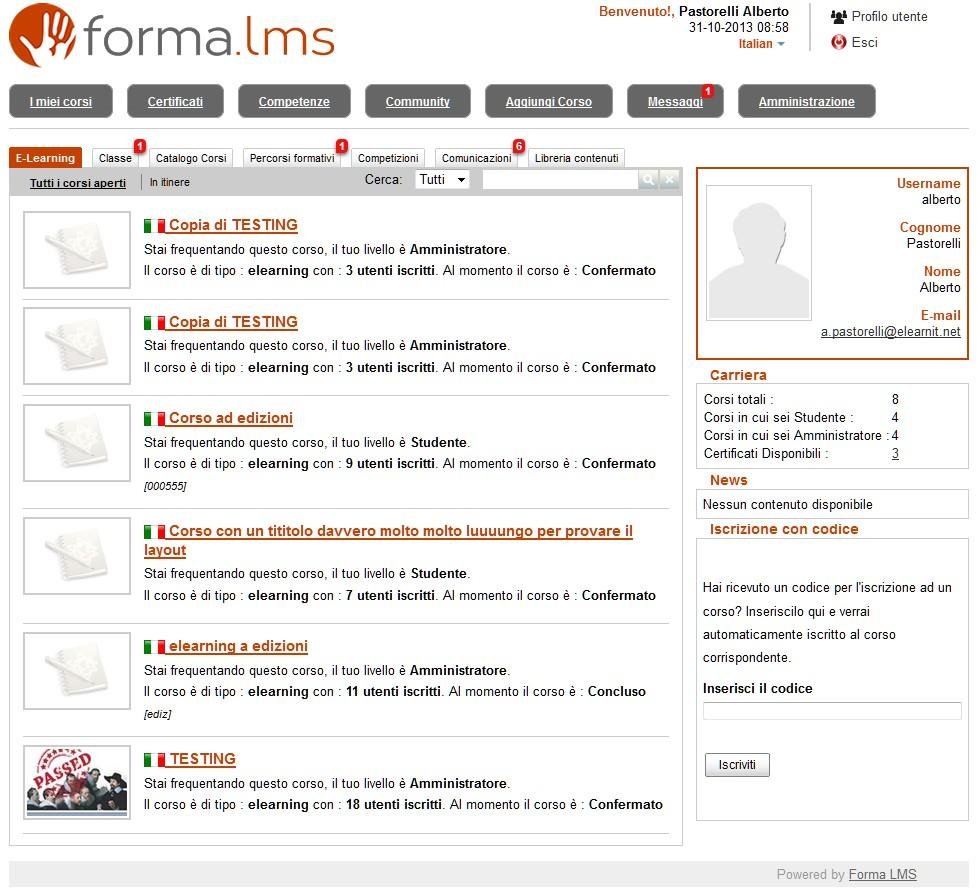 Dokeos
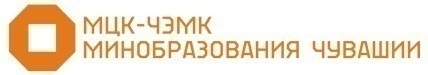 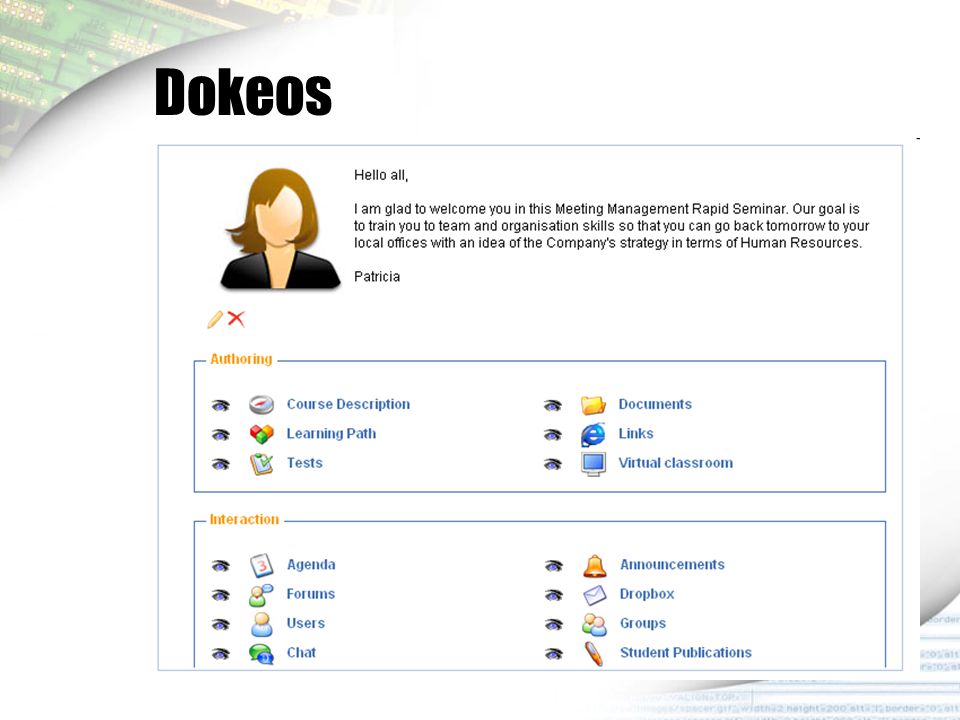 ILIAS
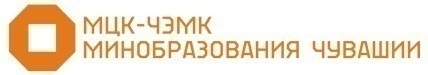 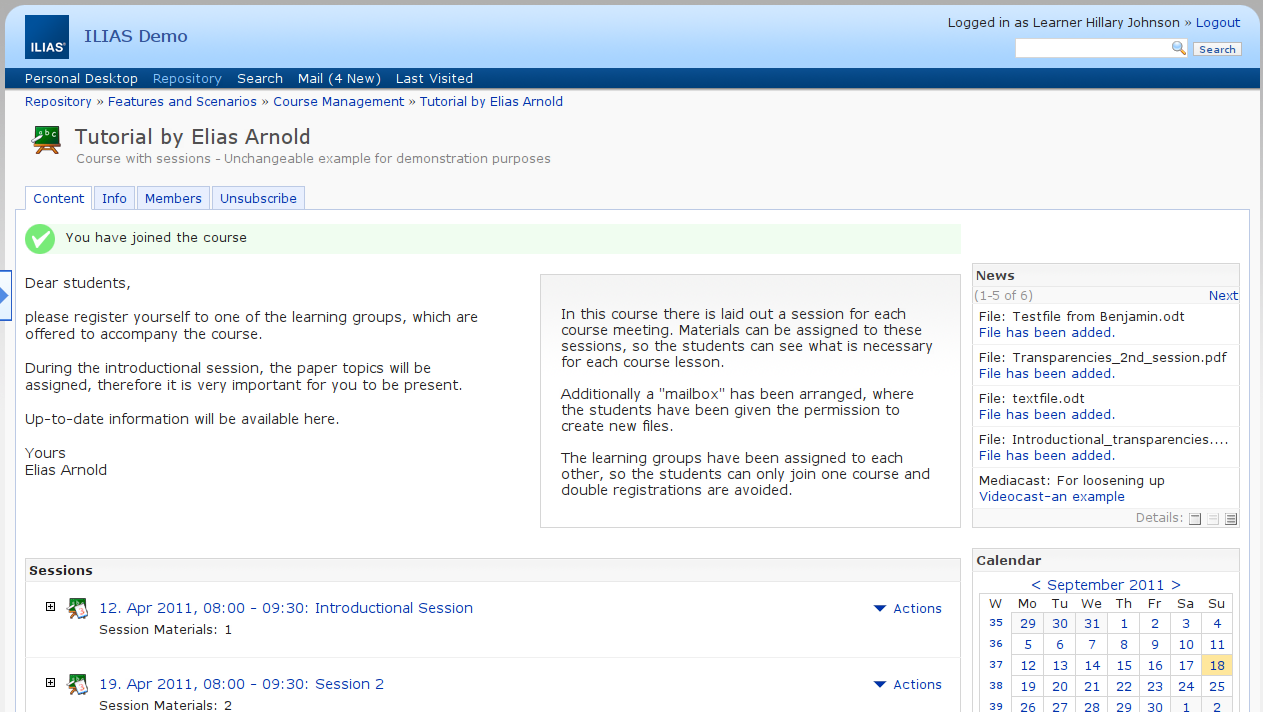 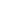 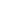 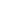 Opigno
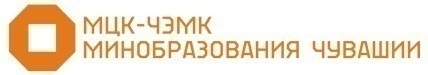 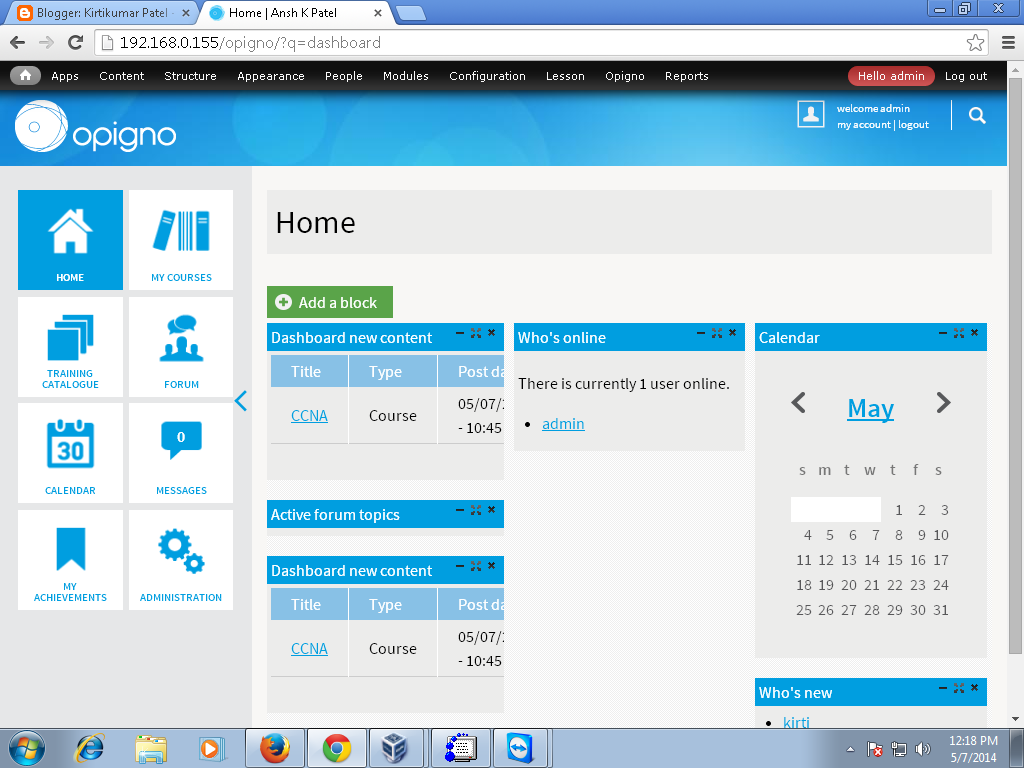 OLAT
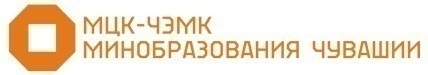 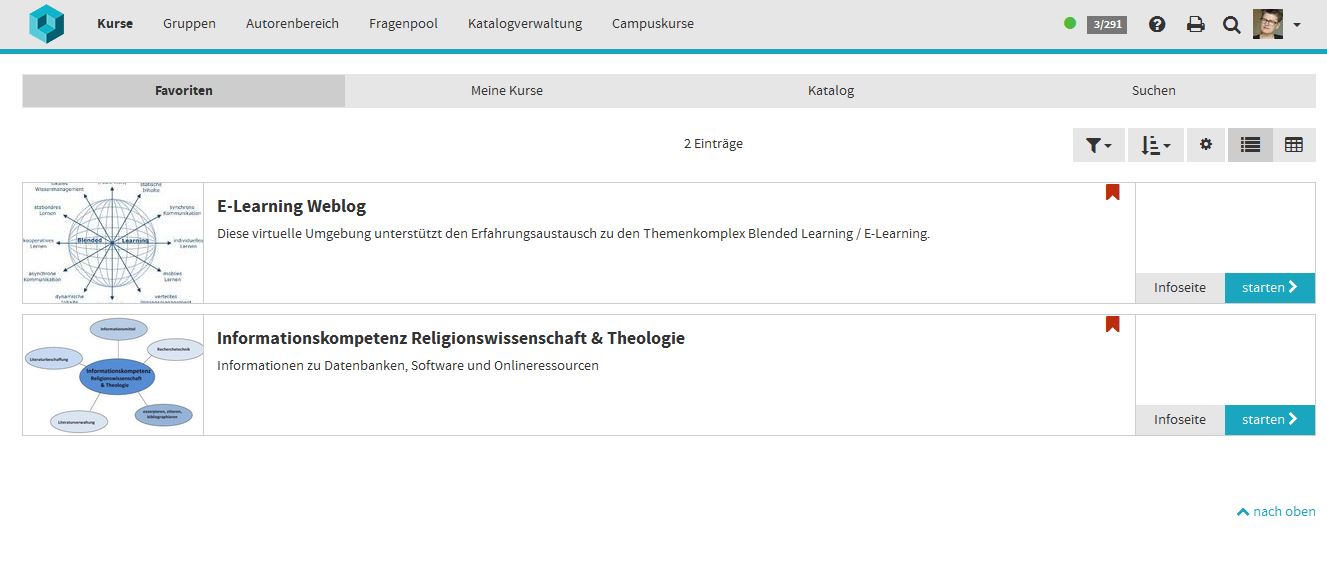 iSpring Online
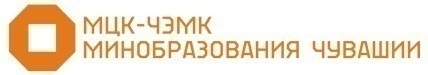 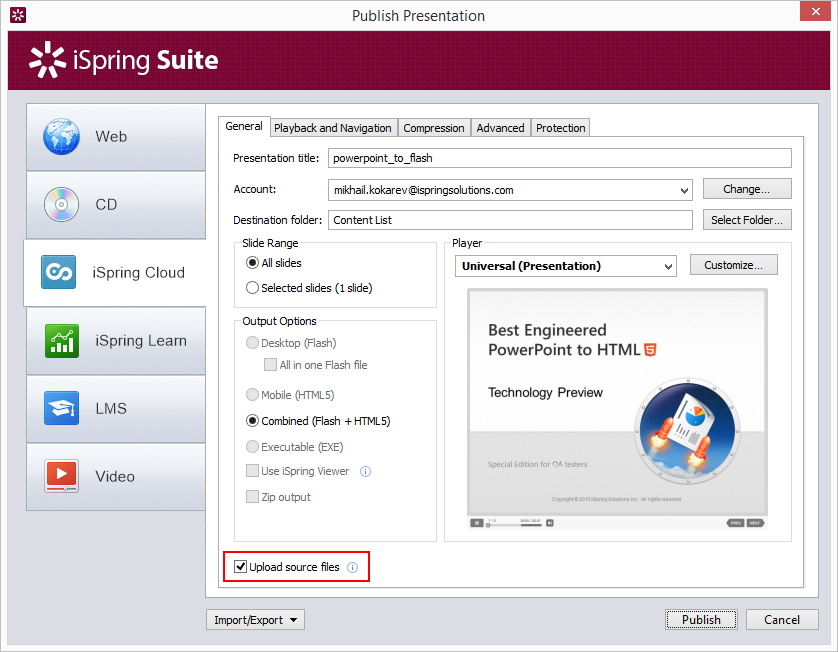 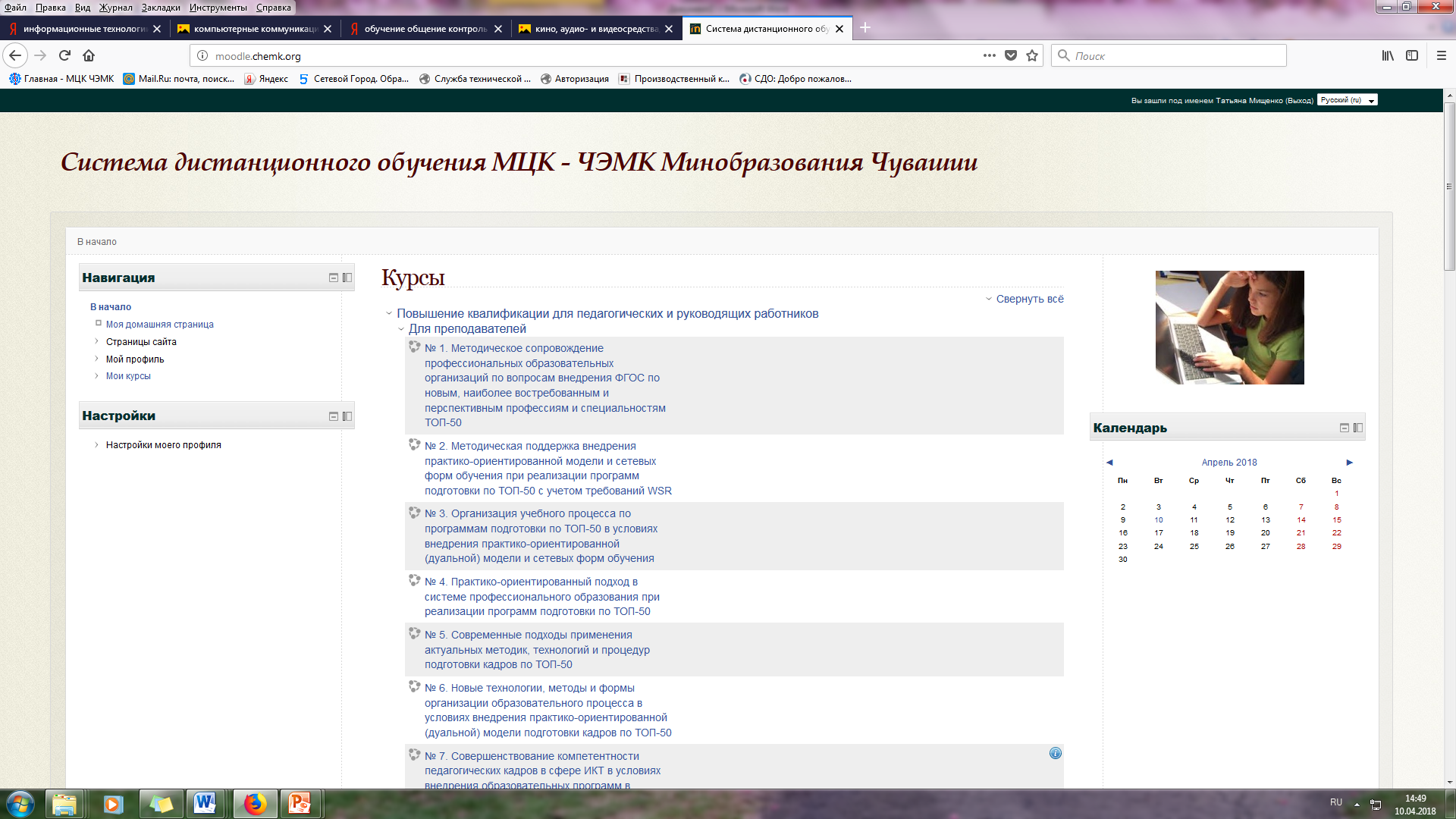 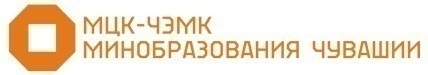 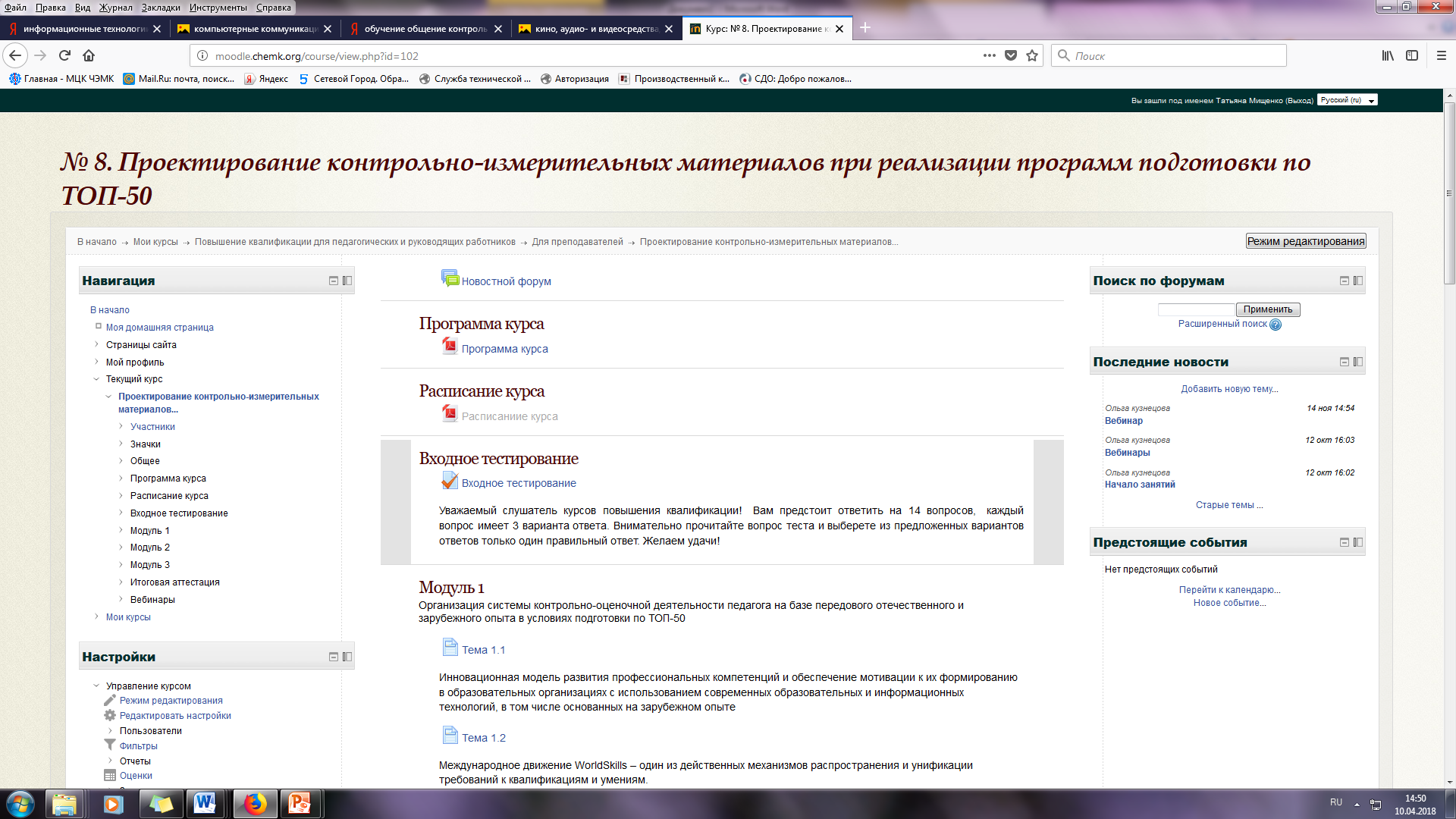 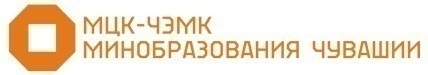 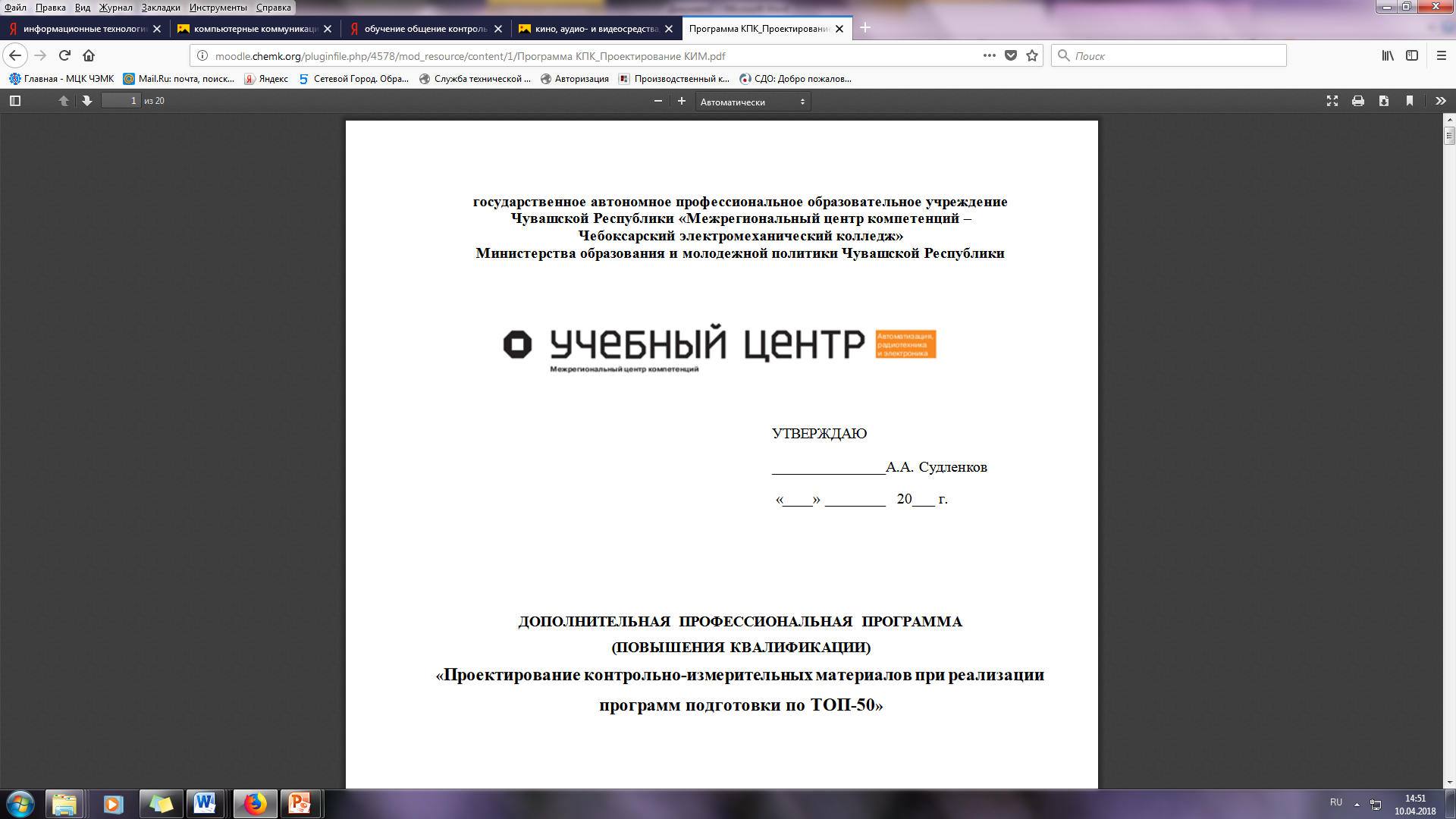 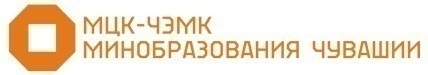 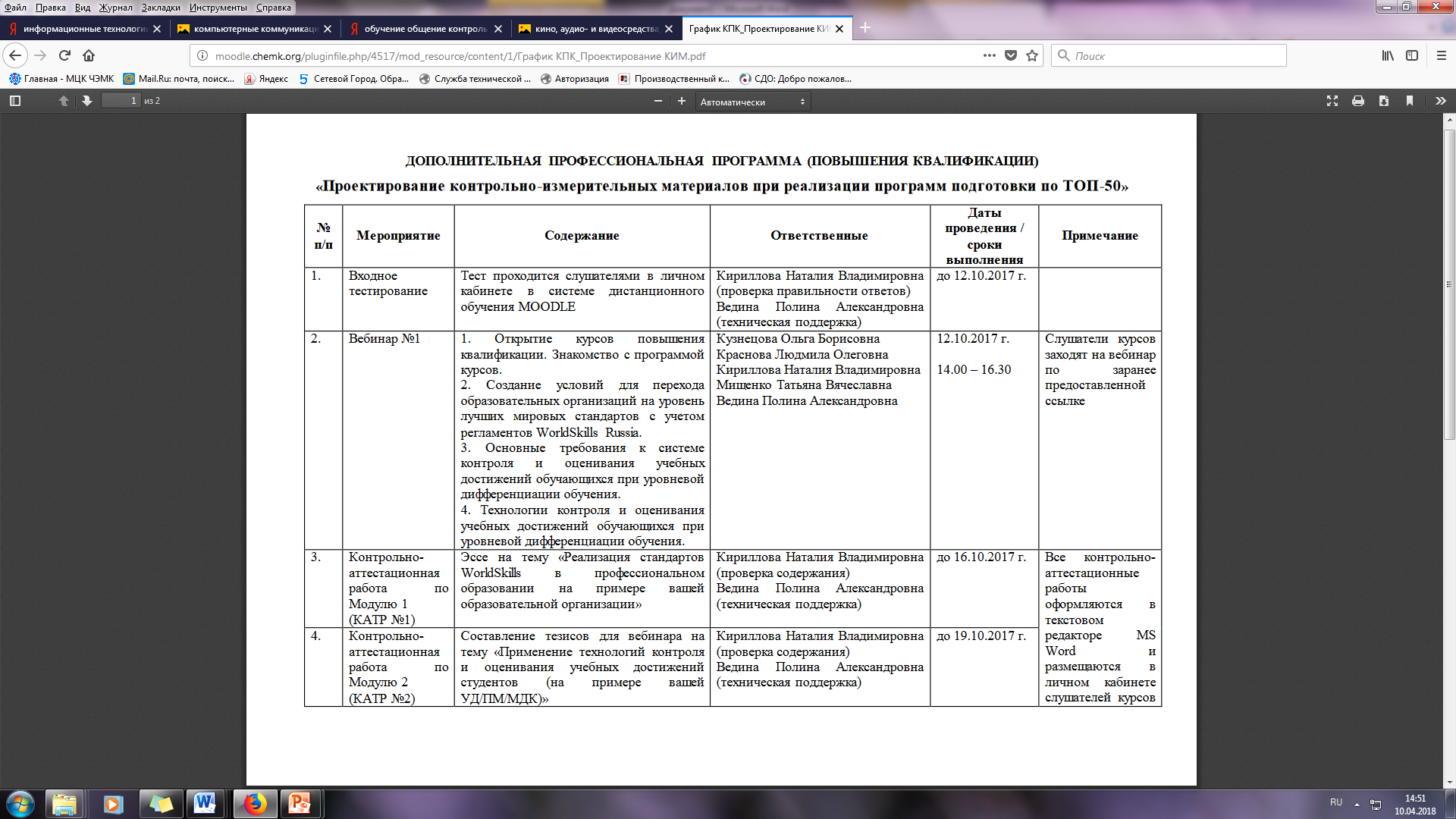 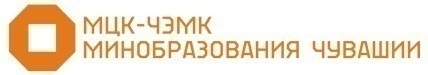 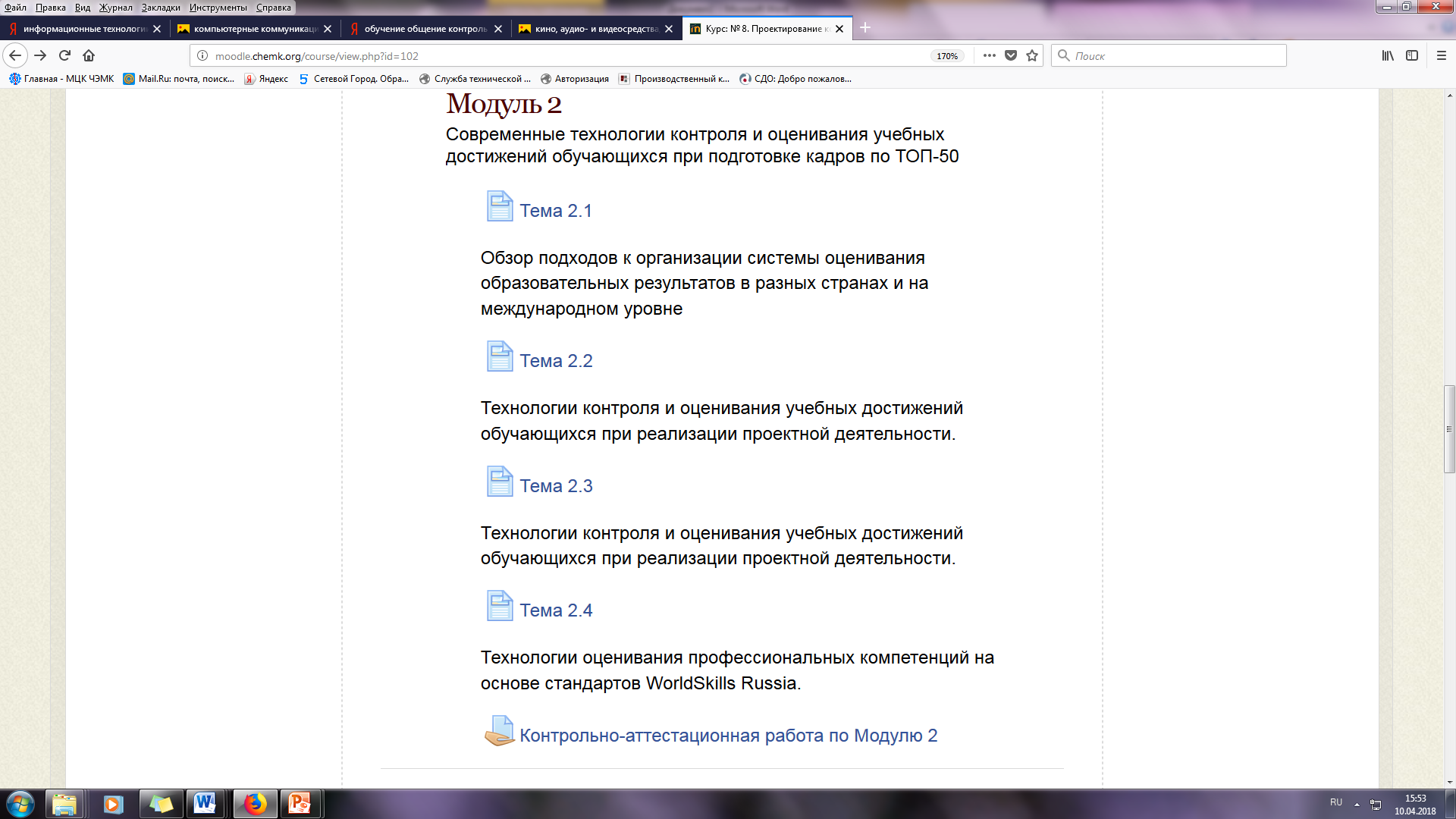 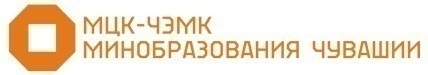 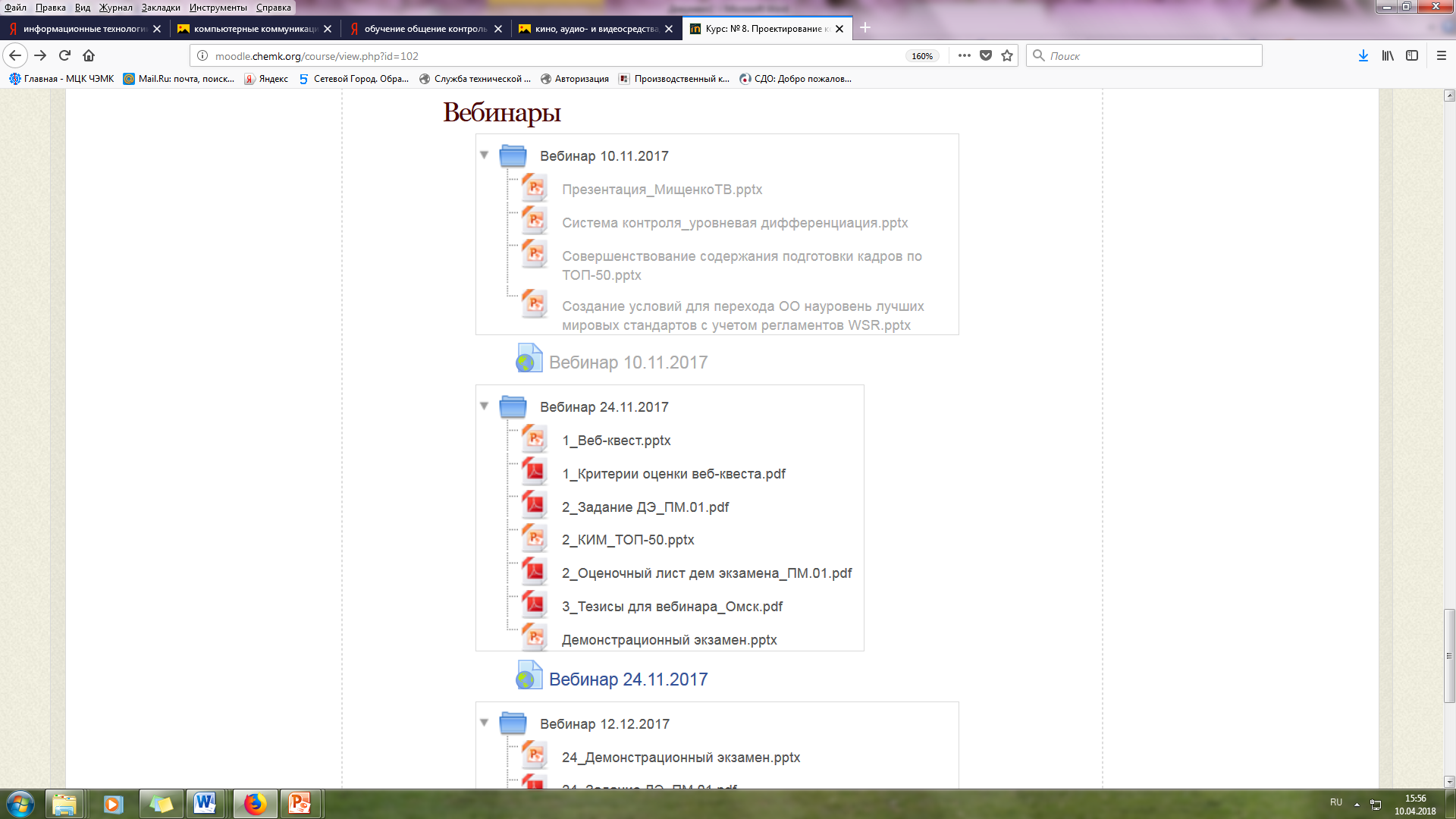 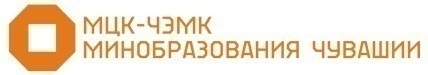 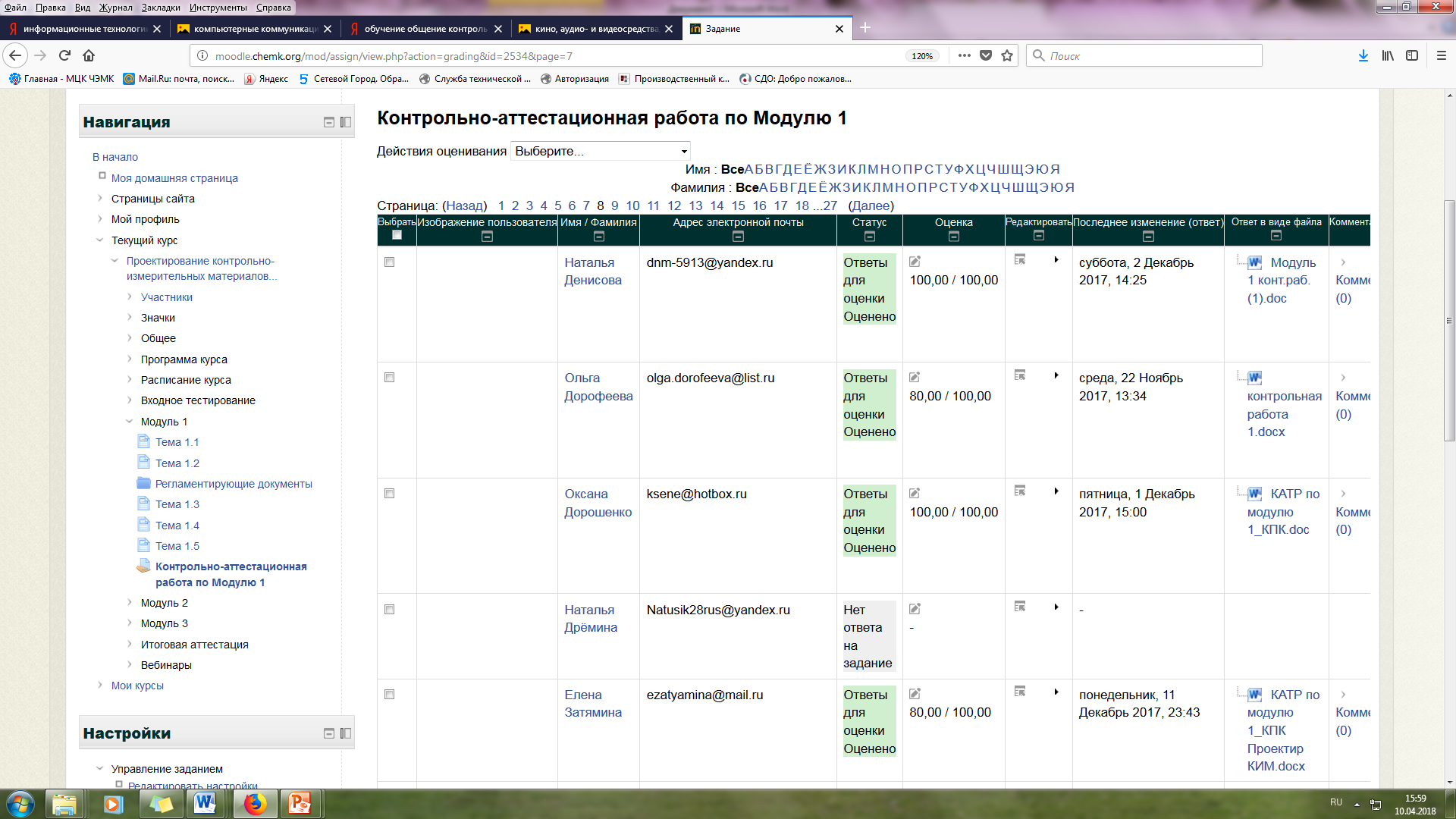 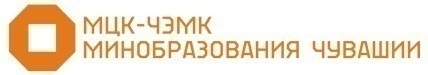 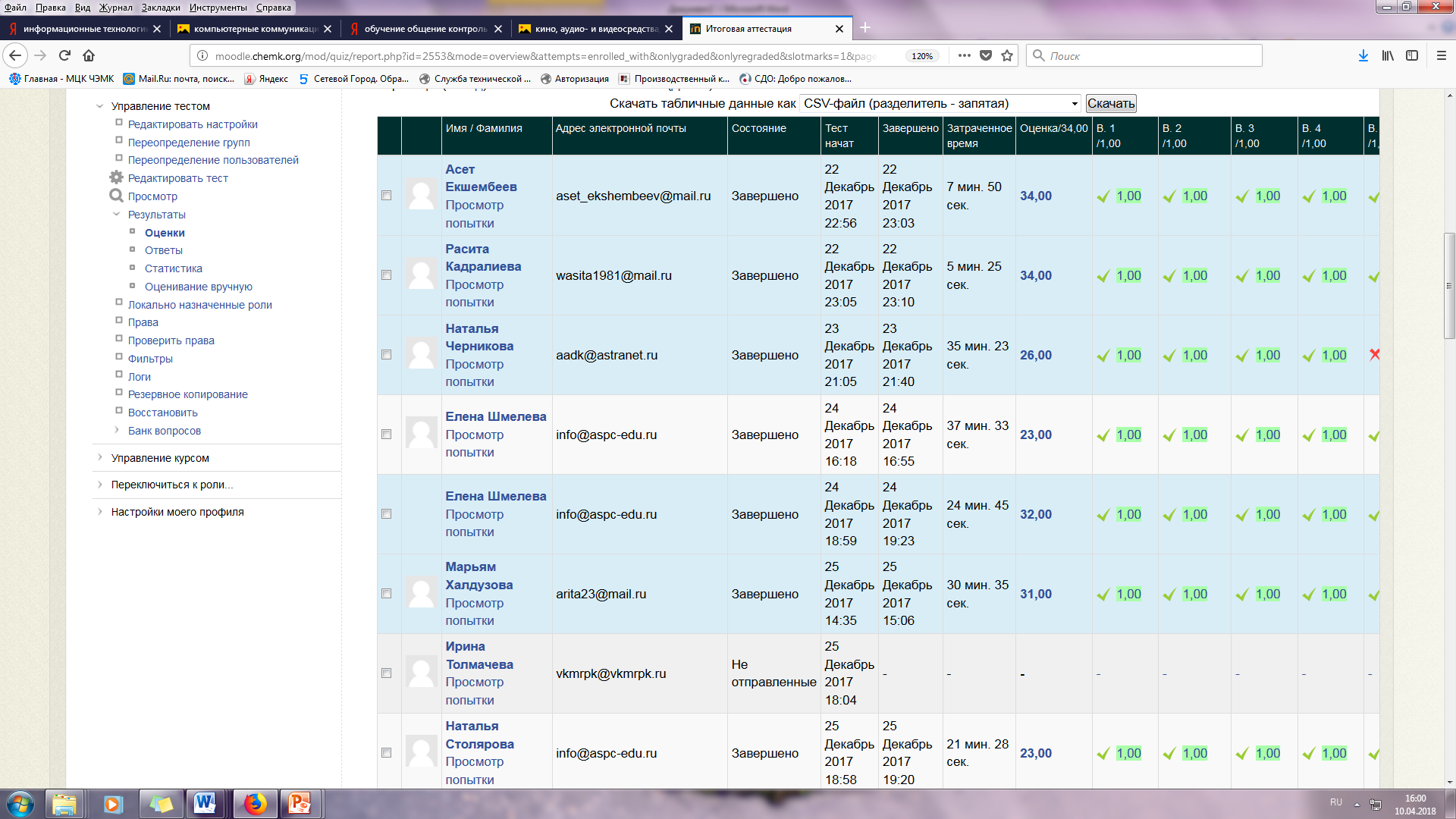 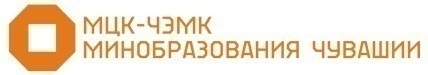 Облачная системаэлектронного обучения «Академия-Медиа»
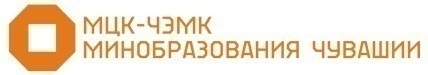 Это уникальное программное решение для управления учебным процессом в формате «смешанного обучения» (как аудиторно, так и дистанционно), и организации эффективной самостоятельной работы студентов.

В основе СЭО «Академия-Медиа» лежит система управления учебным контентом – программная оболочка, в которую встраивается учебный контент. 

Контент, о котором идет речь, это электронные учебно-методические комплексы,  включающие в себя электронный учебник, практические работы, интерактивные схемы, контрольно-оценочные средства.
Облачная системаэлектронного обучения «Академия-Медиа»
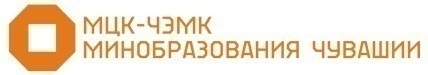 Спектр возможностей для руководителя образовательной организации:
визуализация мониторинга качества обучения и выполнения программы курса: наглядная статистика успеваемости отдельного студента, группы и образовательного учреждения в целом в режиме online;
автоматическое «в один клик» формирование детальных аналитических отчетов;
облегчение процесса формирования календарного плана и оперативное информирование всех участников о предстоящих учебных событиях.
Облачная системаэлектронного обучения «Академия-Медиа»
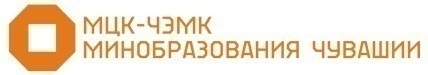 Спектр возможностей для педагога:

построение учебного курса в зависимости от актуальных задач и особенностей аудитории;
встраивание в электронный учебный курс своих разработок: рабочих программ, теоретических материалов, практических и лабораторных работ, тестов и иных контрольно-оценочных средств;
удобная навигация дает мгновенный доступ ко всем ресурсам курса;
экономия времени на проверку студенческих работ – система сразу выдает результат по каждому студенту и группе в целом;
индивидуальный подход к каждому студенту: оперативное реагирование на трудности в освоении темы.
Облачная системаэлектронного обучения «Академия-Медиа»
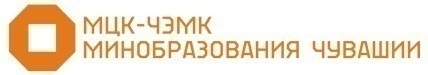 Спектр возможностей для студента:
 
зрелищность и интерактивность заданий мотивируют на получение профессиональных знаний и навыков;
свобода выбора темпа и места работы – в аудитории или вне ее (в зоне действия локальной сети), доступ к разнообразным учебным материалам;
яркая и понятная статистика личных достижений, получение мгновенного результата по итогам прохождения теста, решения контрольной работы, неограниченный повтор заданий;
наглядный график учебных событий облегчает планирование.
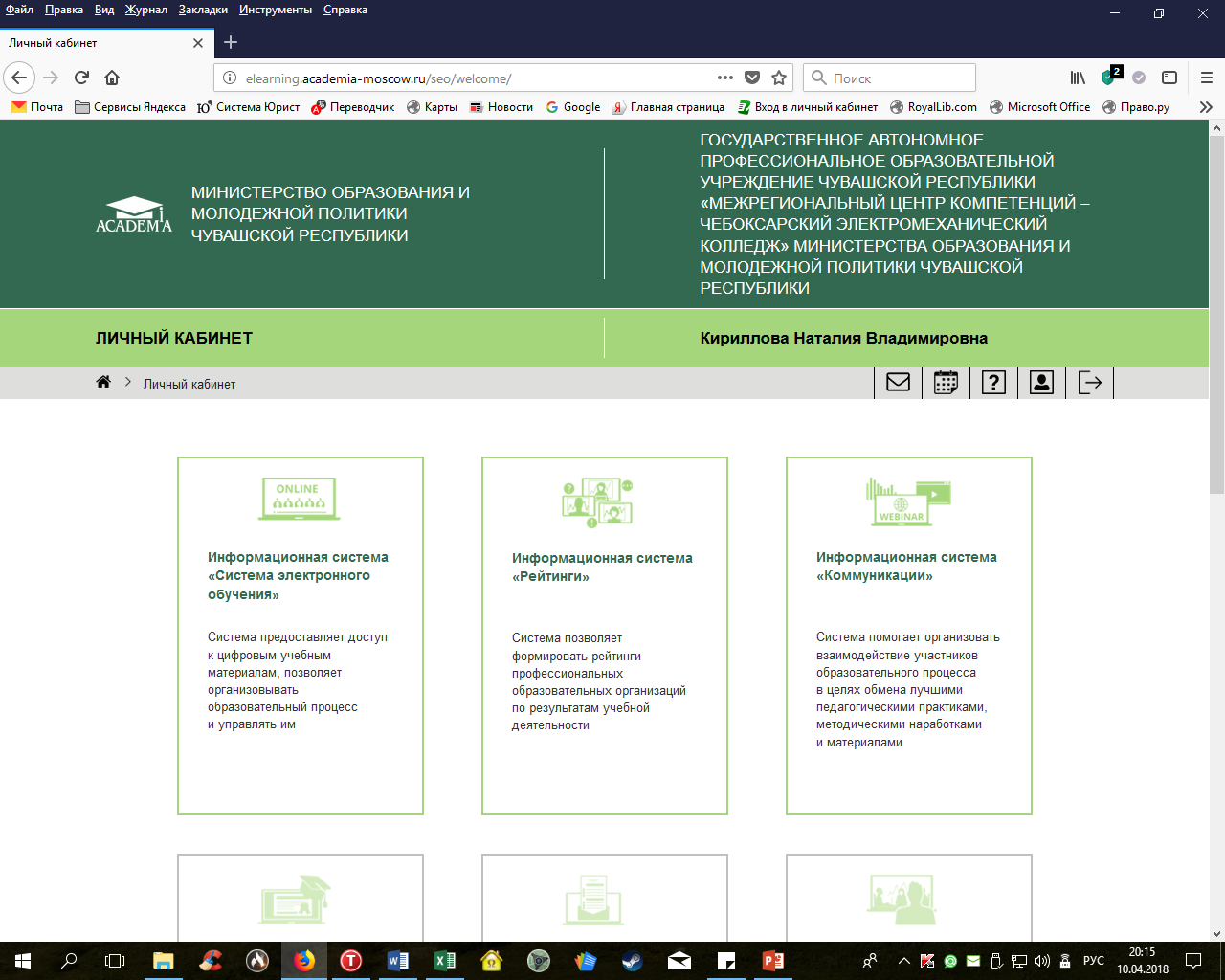 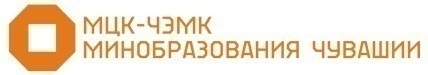 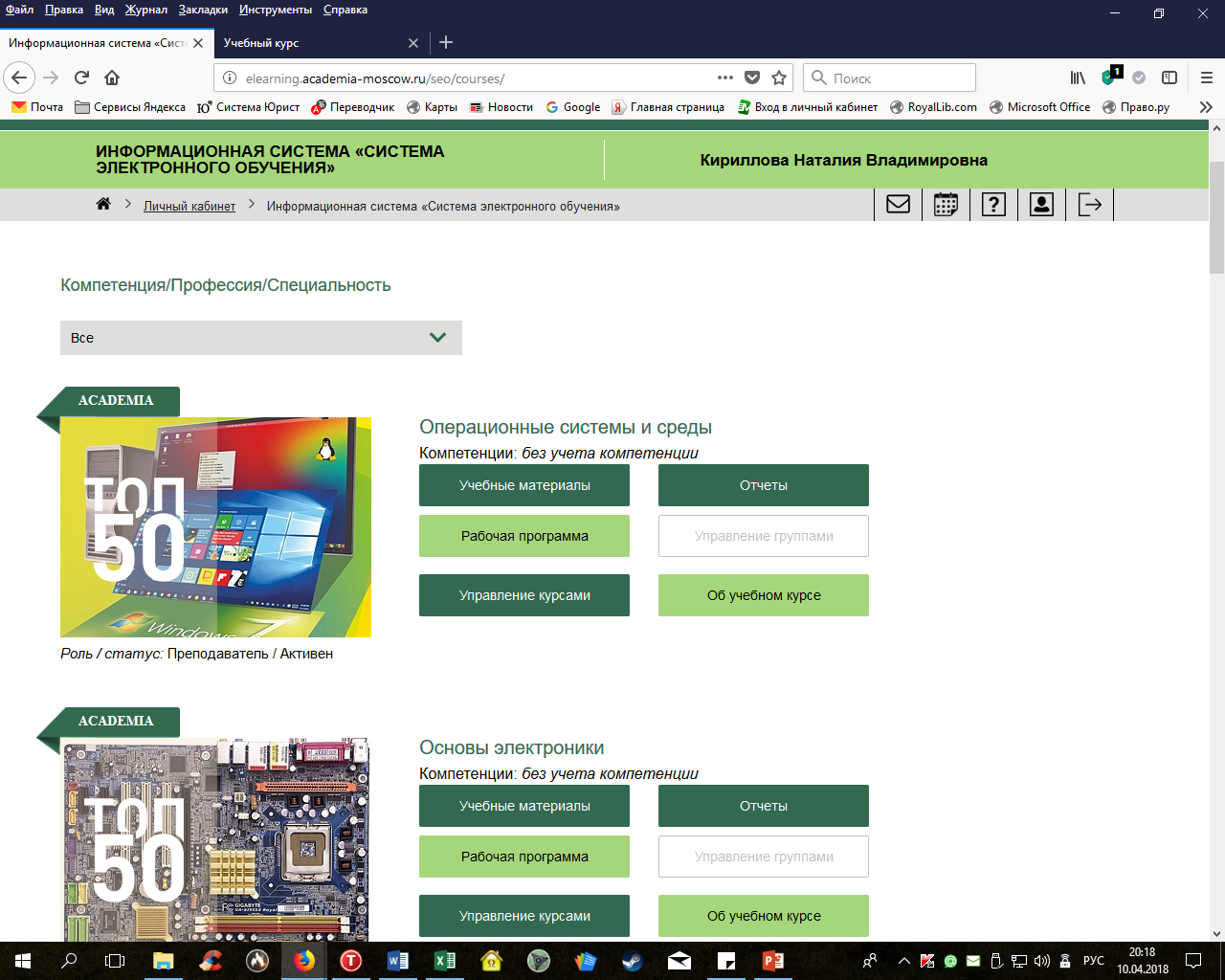 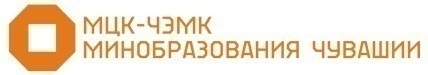 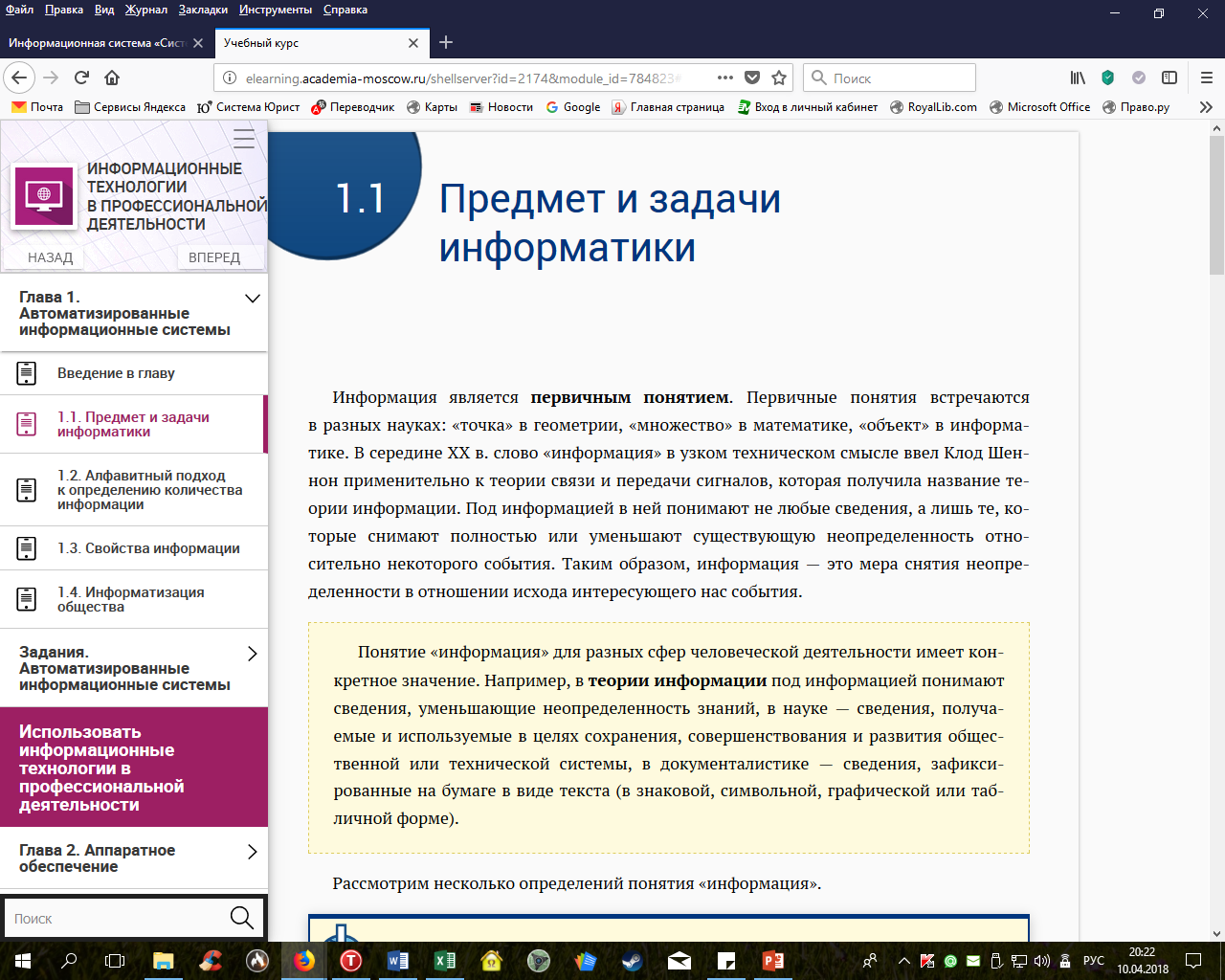 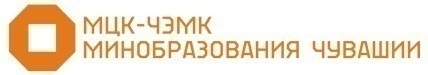 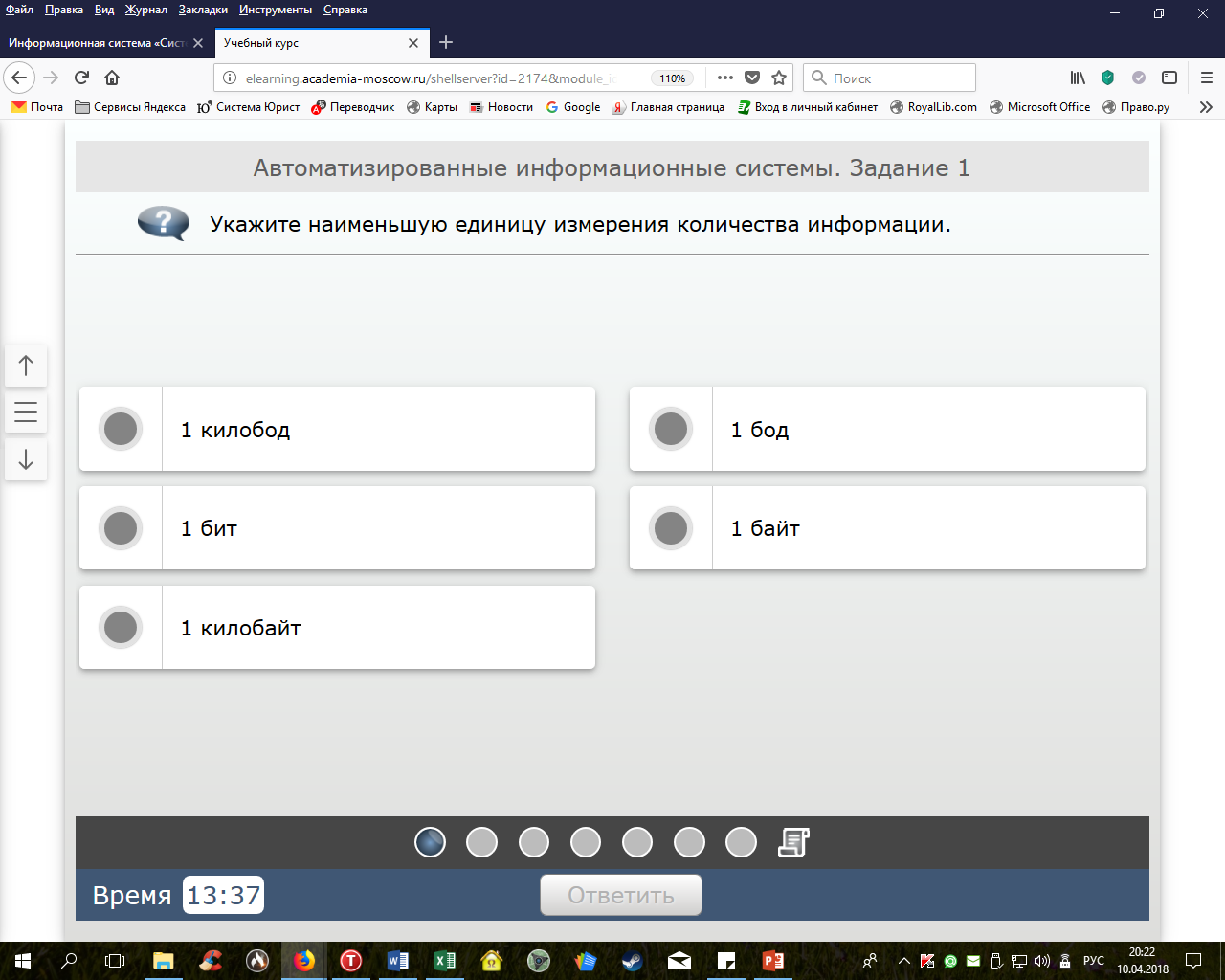 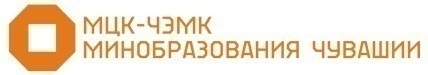 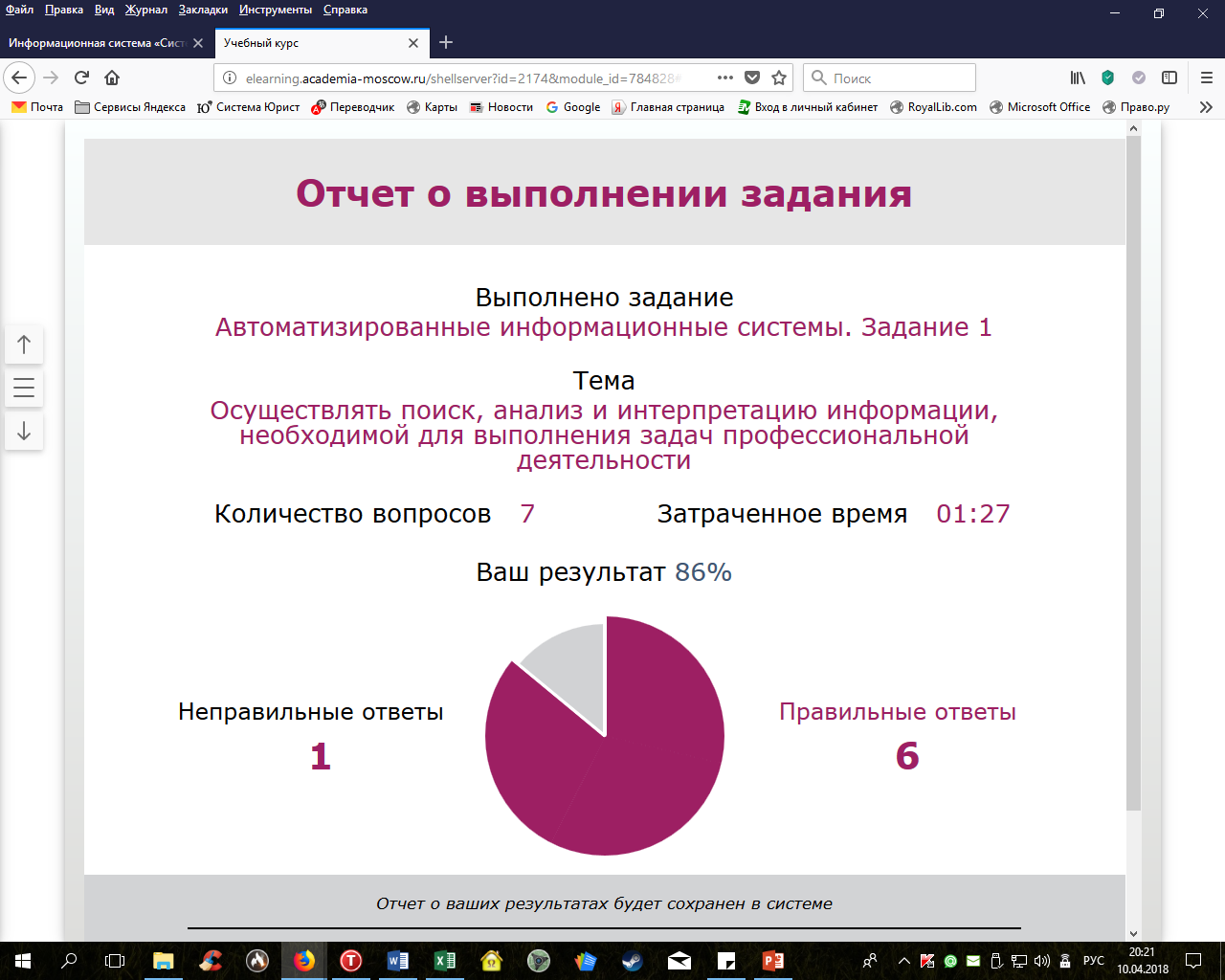 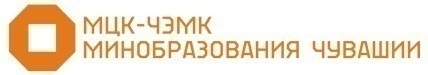 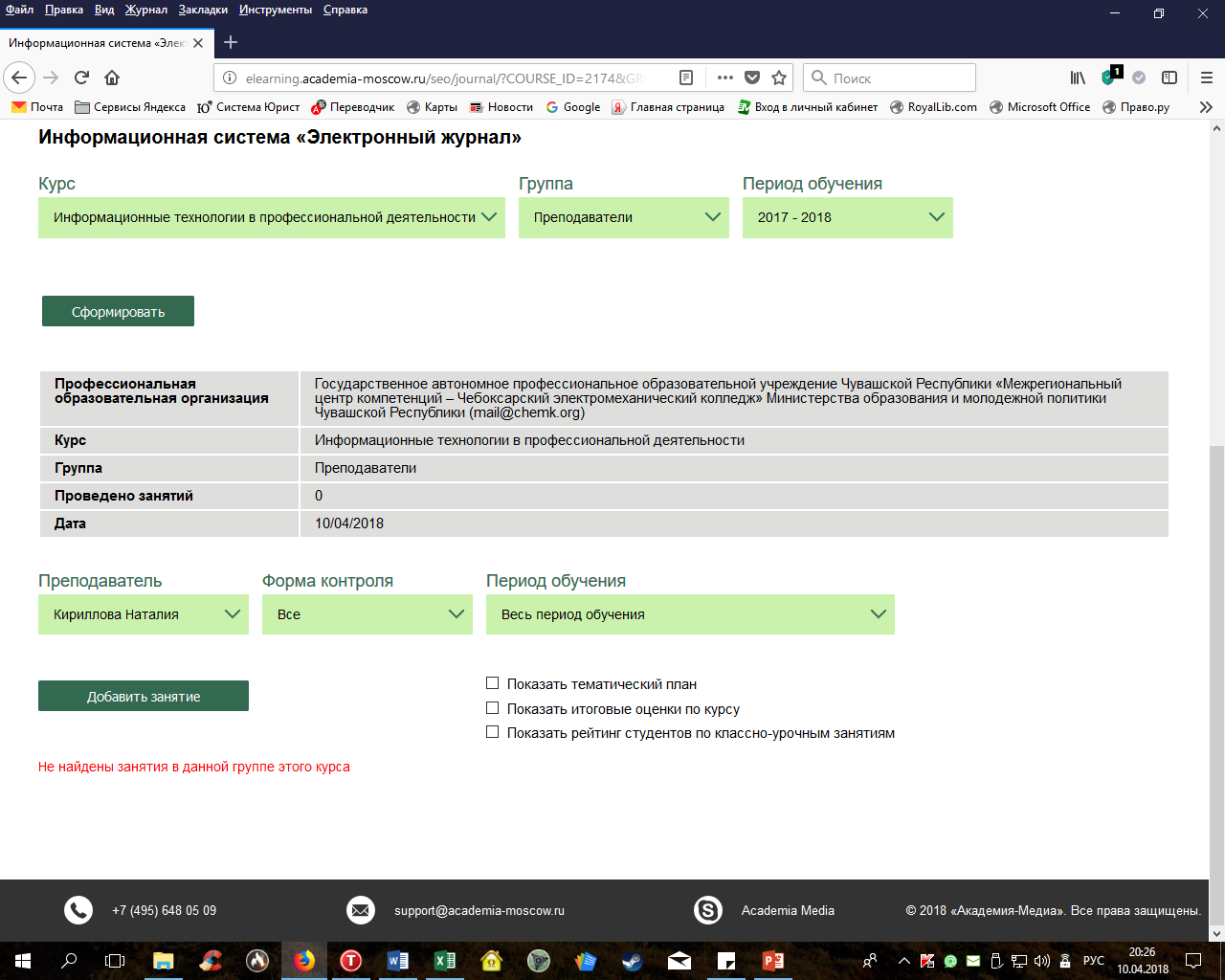 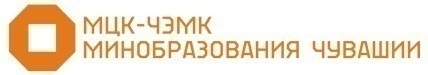 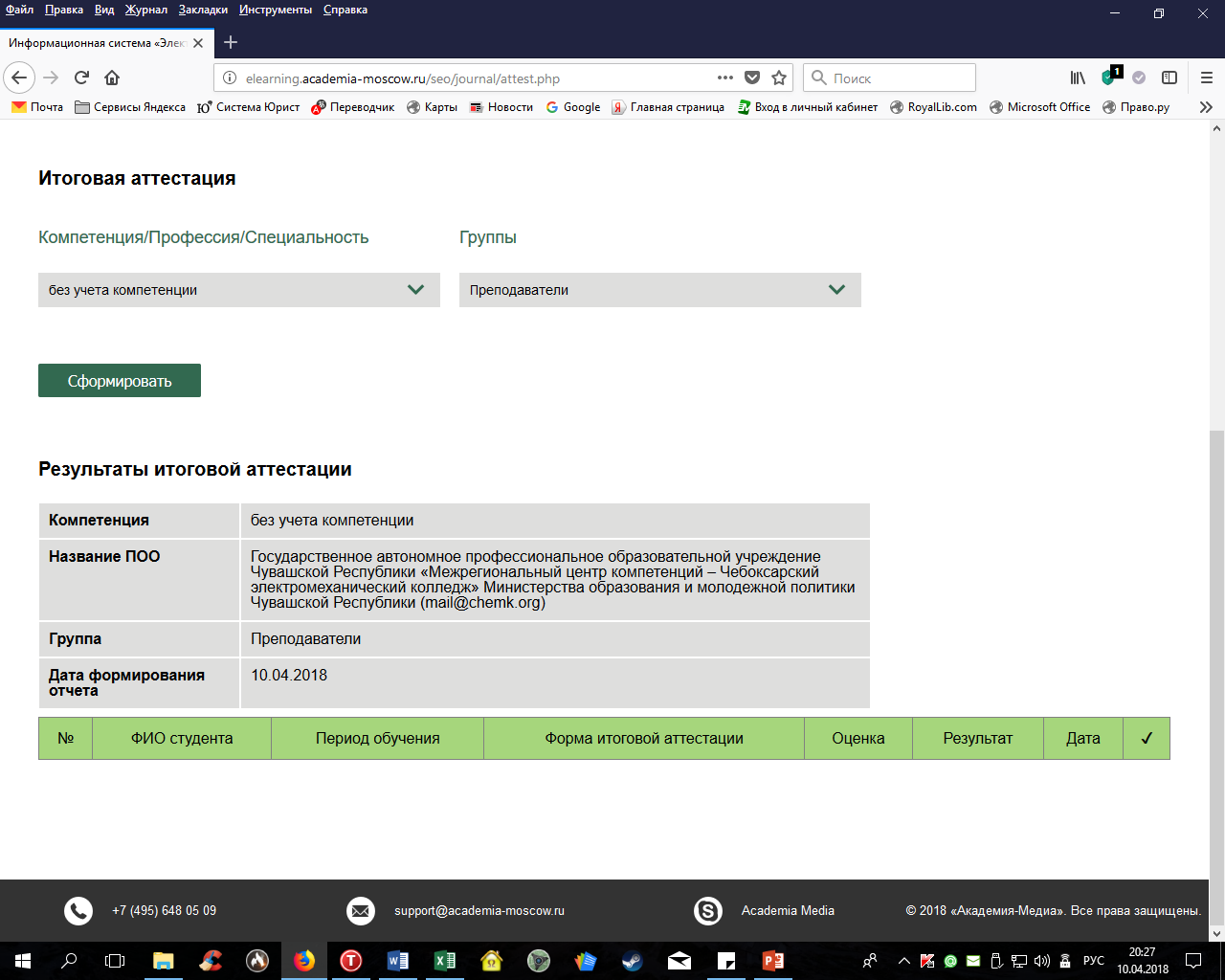 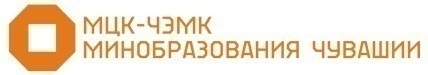 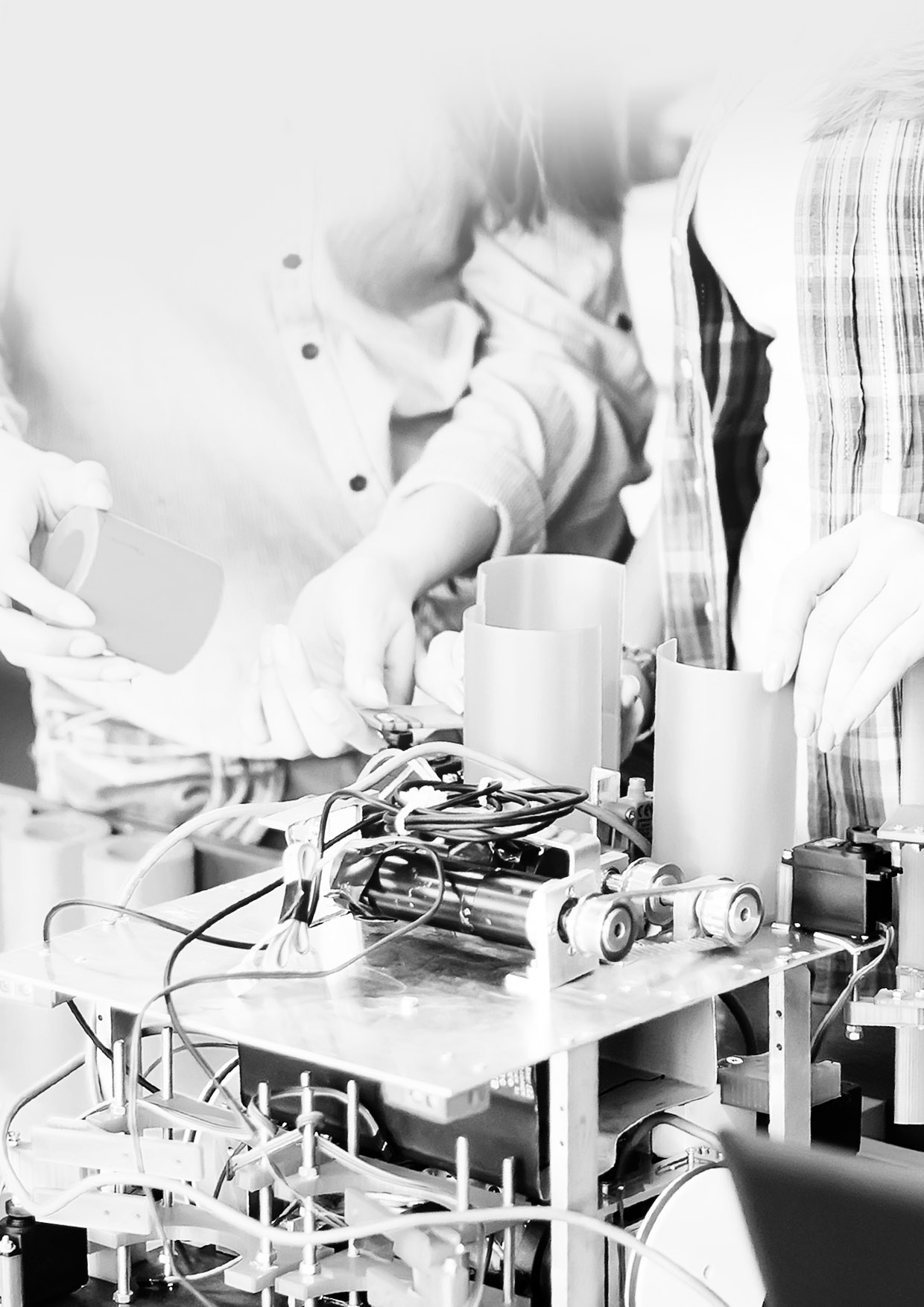 Использование современных информационных технологий в образовательном процессе

МИЩЕНКО ТАТЬЯНА ВЯЧЕСЛАВНА,заведующий учебной частью МЦК-ЧЭМК Минобразования Чувашии
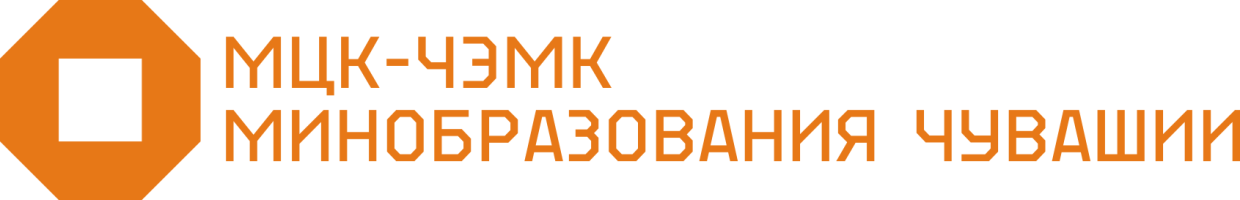 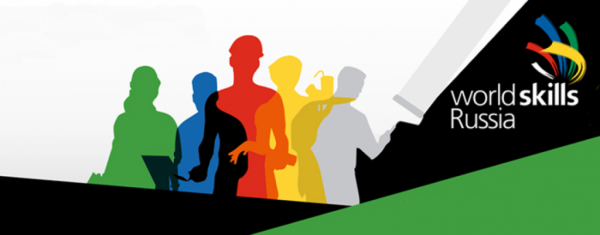 2020
2019
2018
2017
2016